٧
الفصل
الإحصاء والاحتمال
الفصل السابع:الإحصاء والاحتمال
٧-٤ الاحتمال
صفحة ٢٥
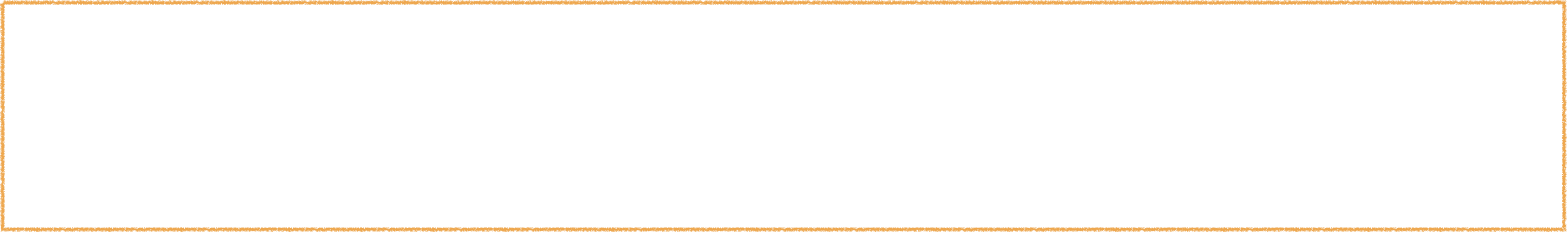 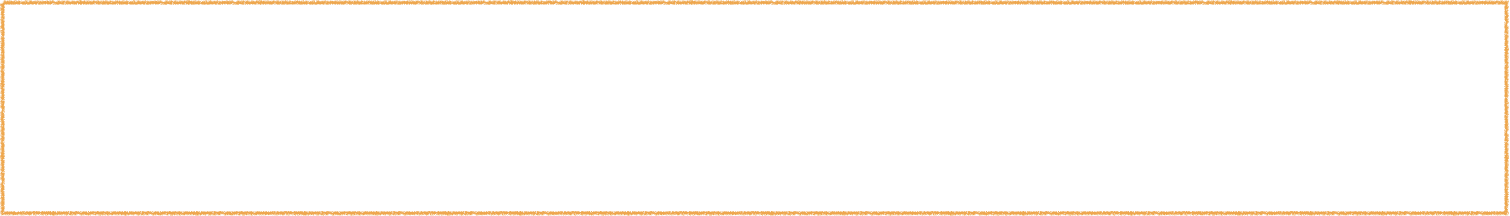 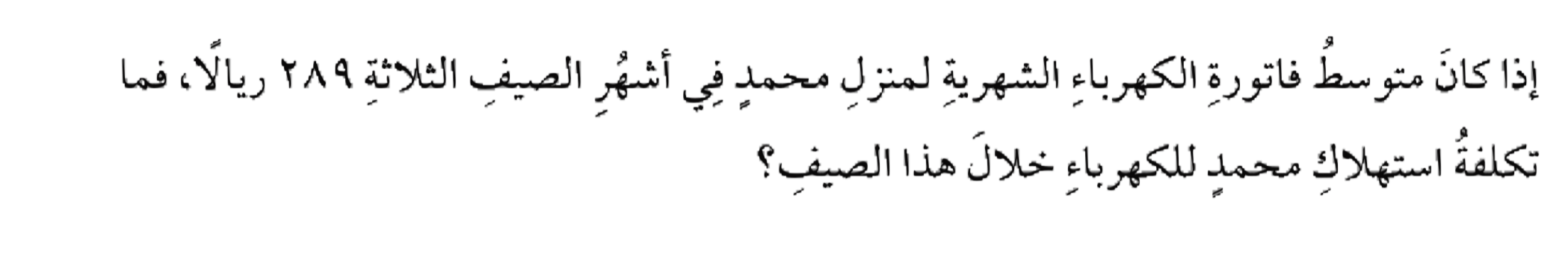 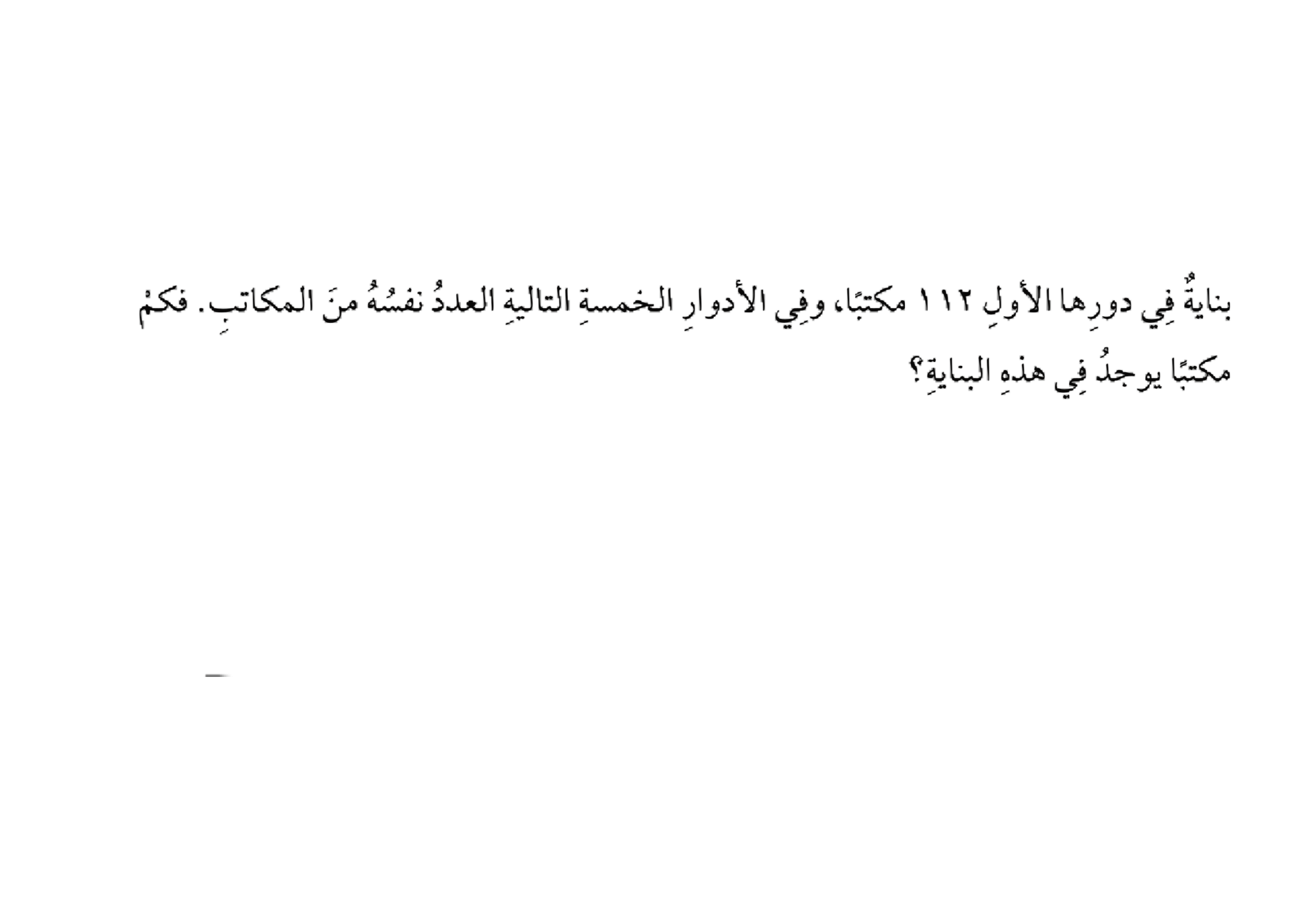 تعزيز مهارة
المهارة ٦:  ضرب عدد من ثلاثة أرقام في عدد من رقمين
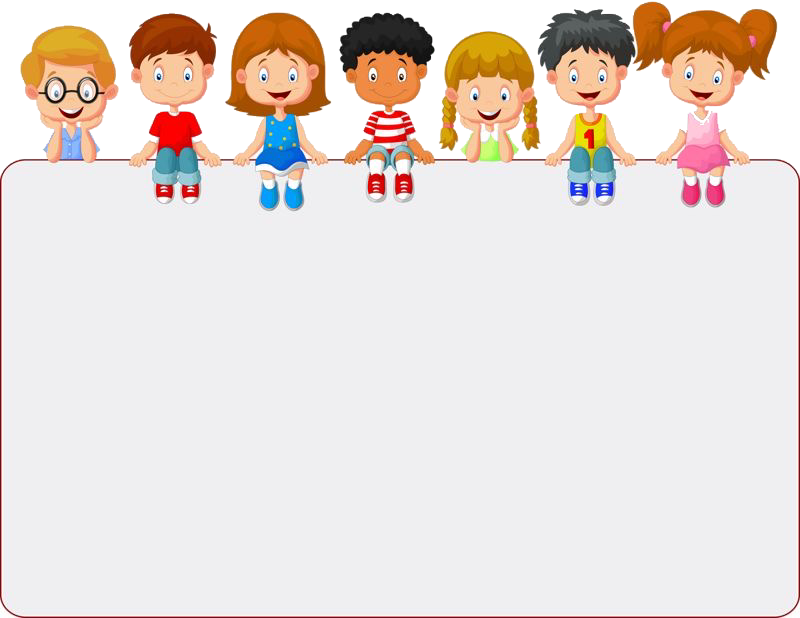 جدول التعلم
ماذا أعرف
ماذا تعلمت
ماذا أريد أن أعرف
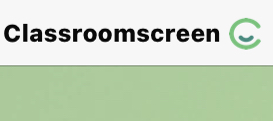 أدوات
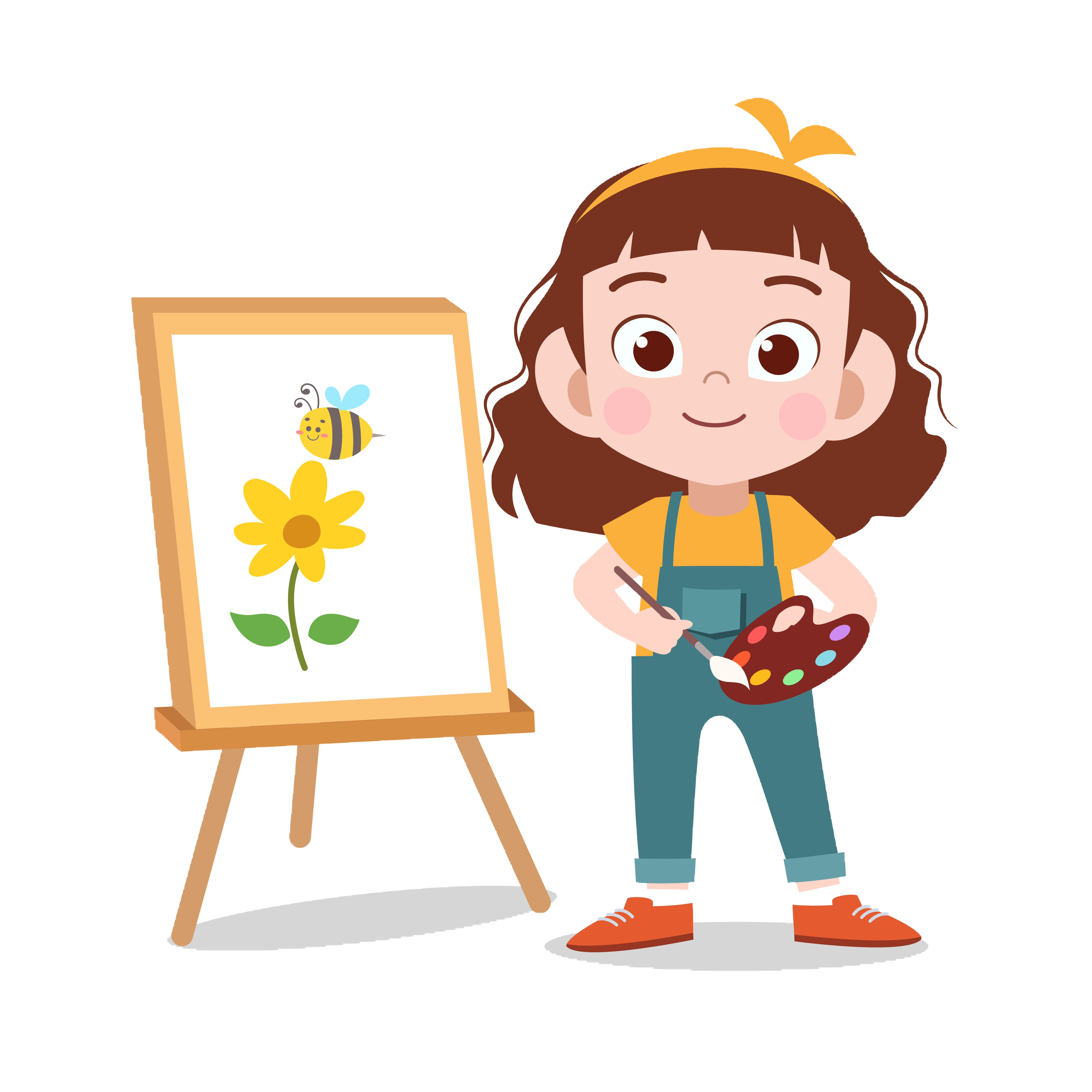 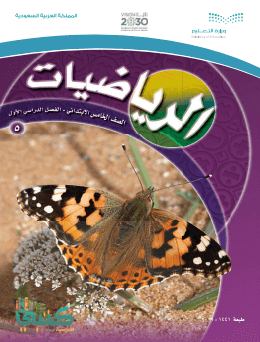 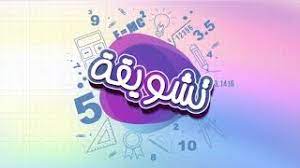 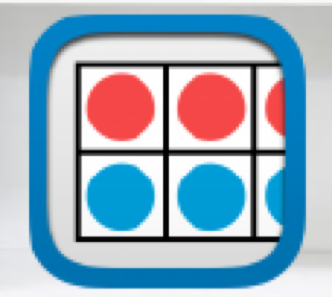 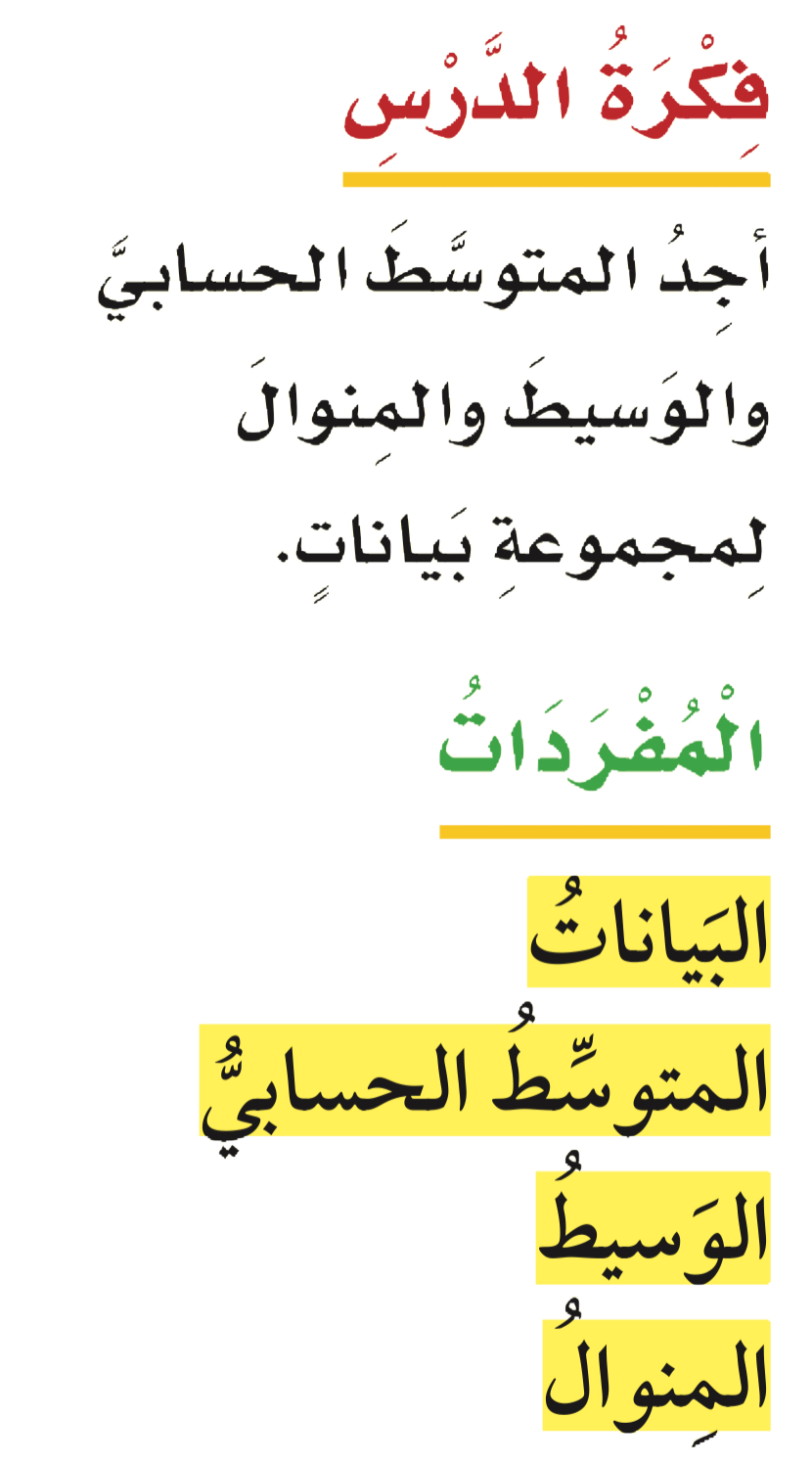 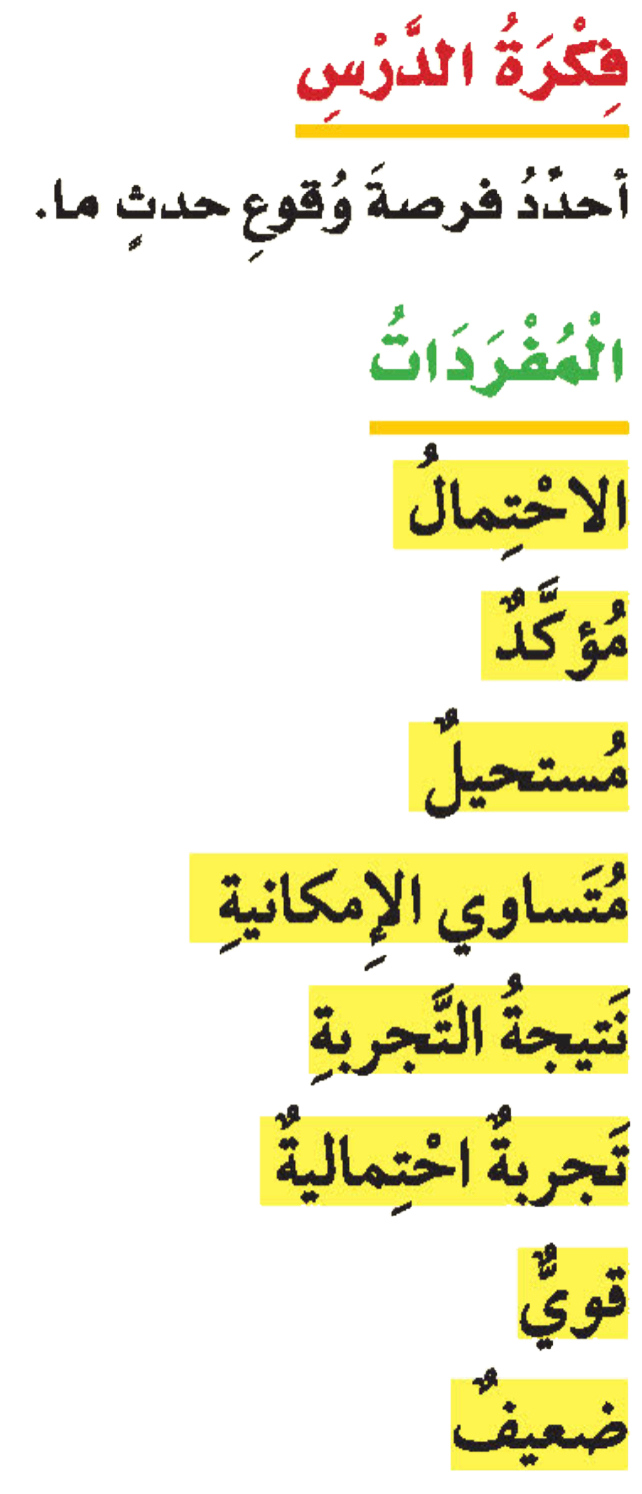 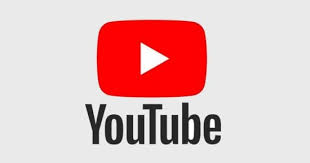 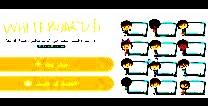 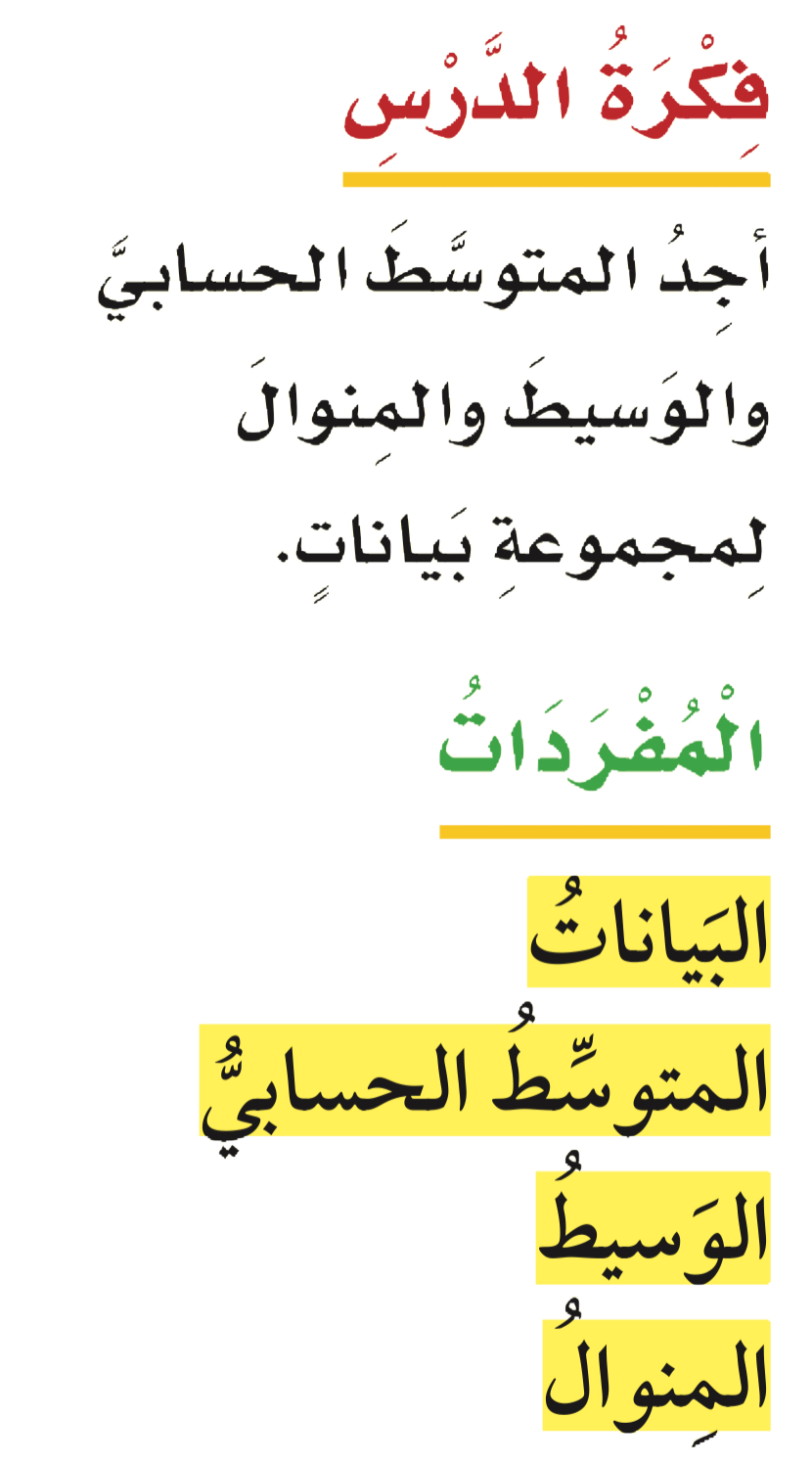 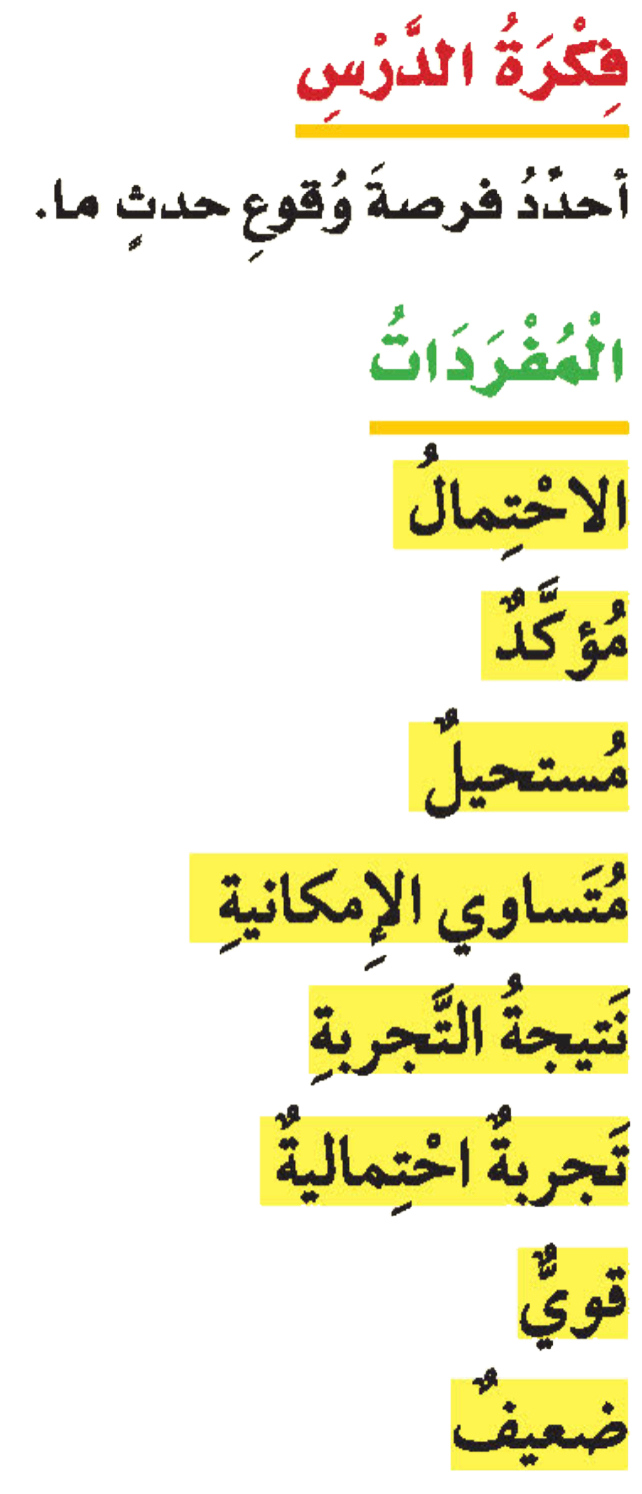 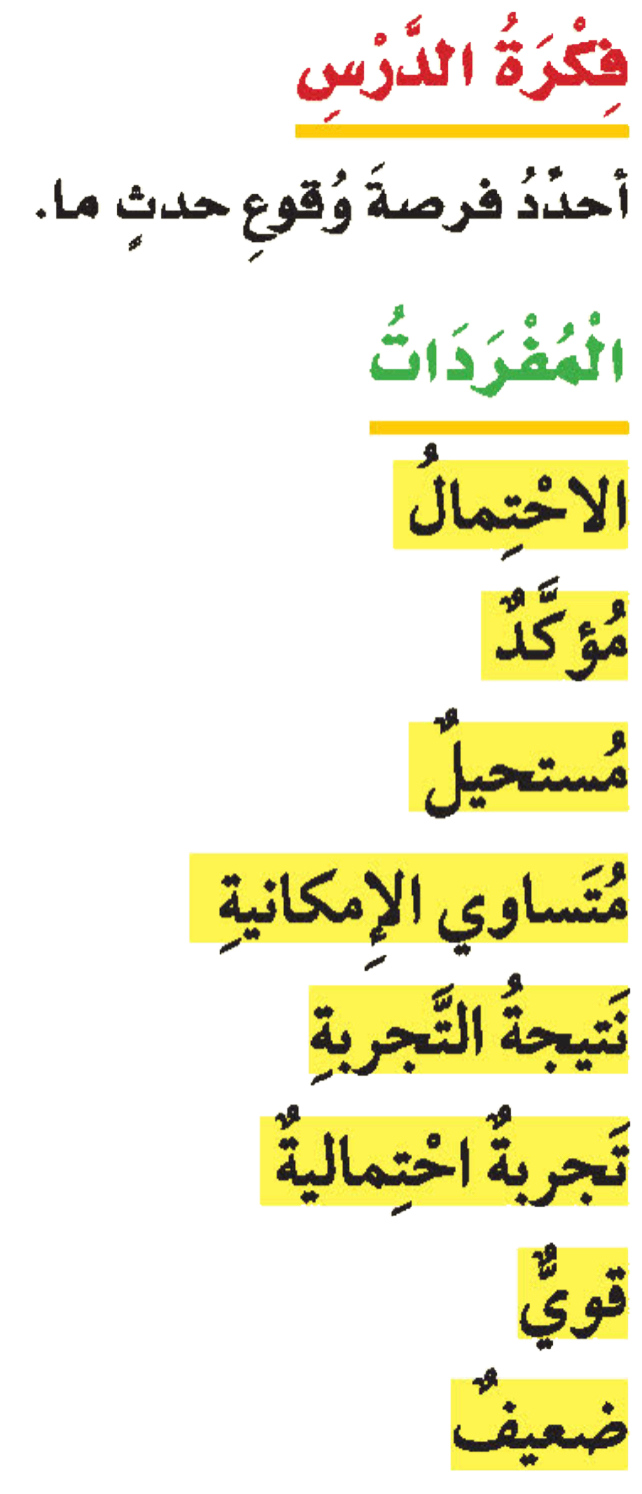 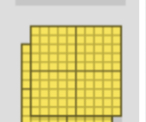 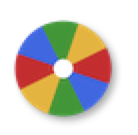 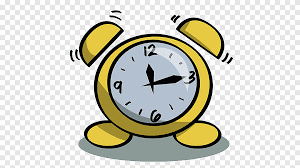 نشاط
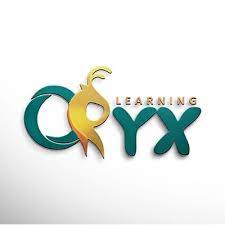 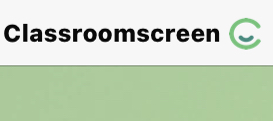 أدوات
استعد
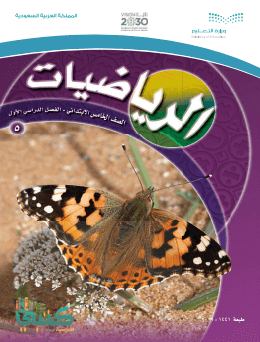 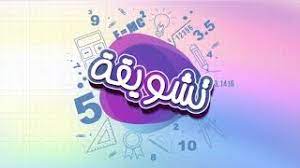 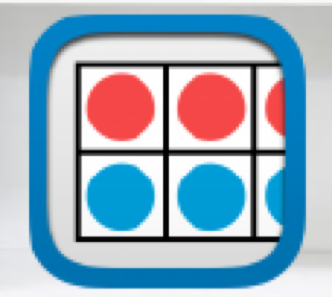 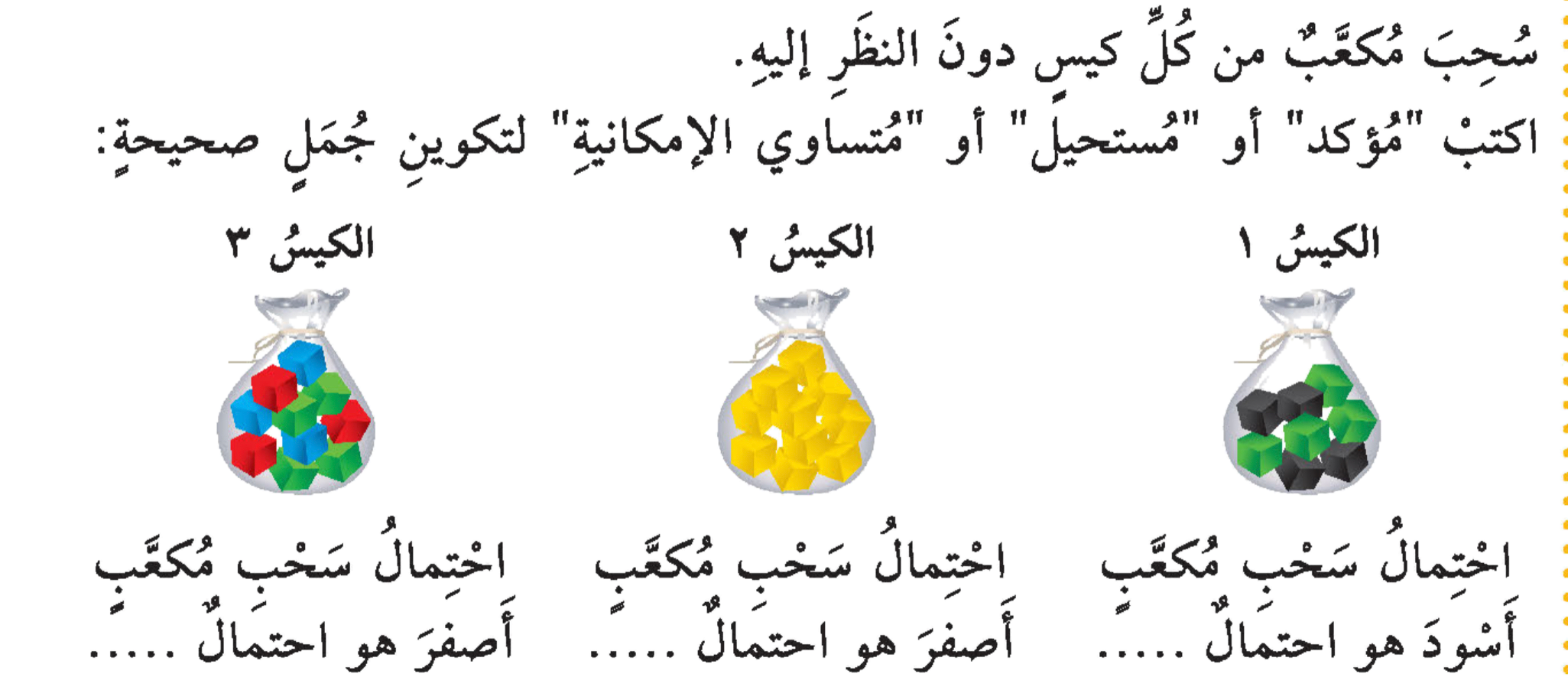 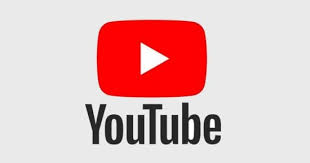 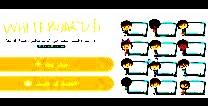 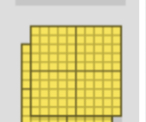 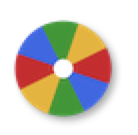 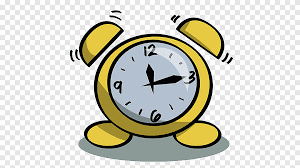 نشاط
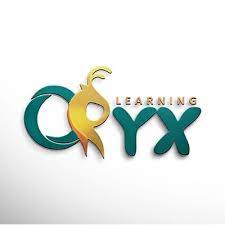 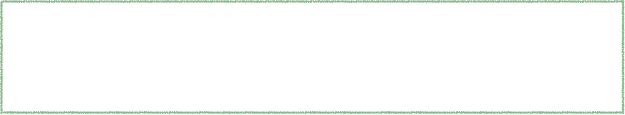 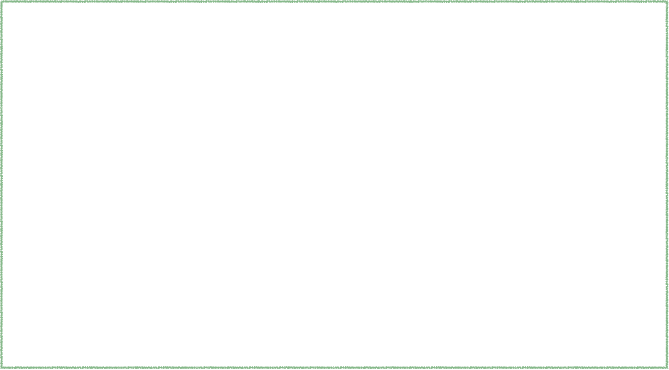 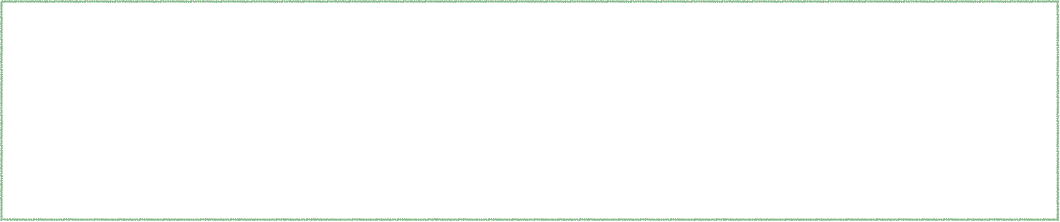 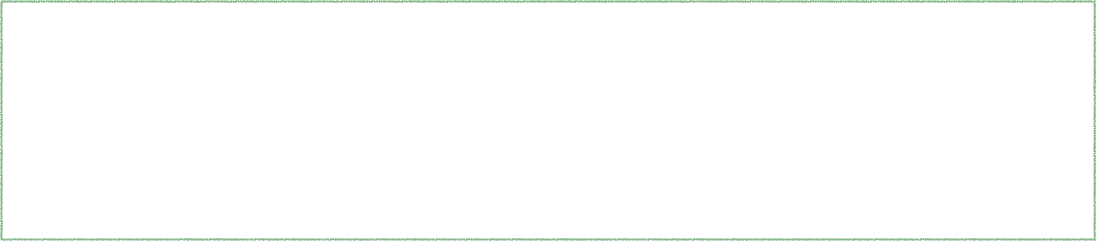 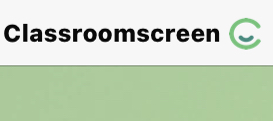 أدوات
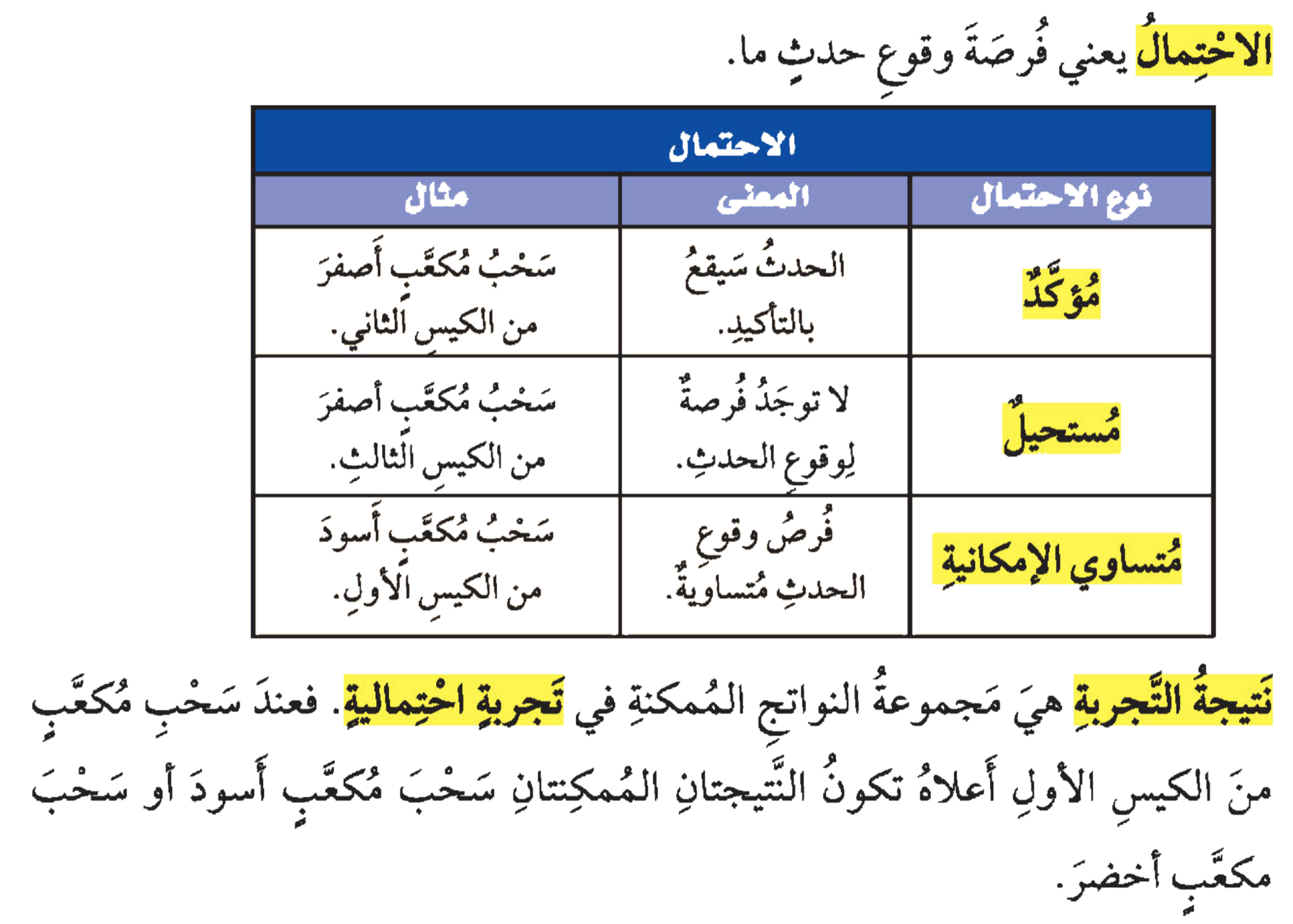 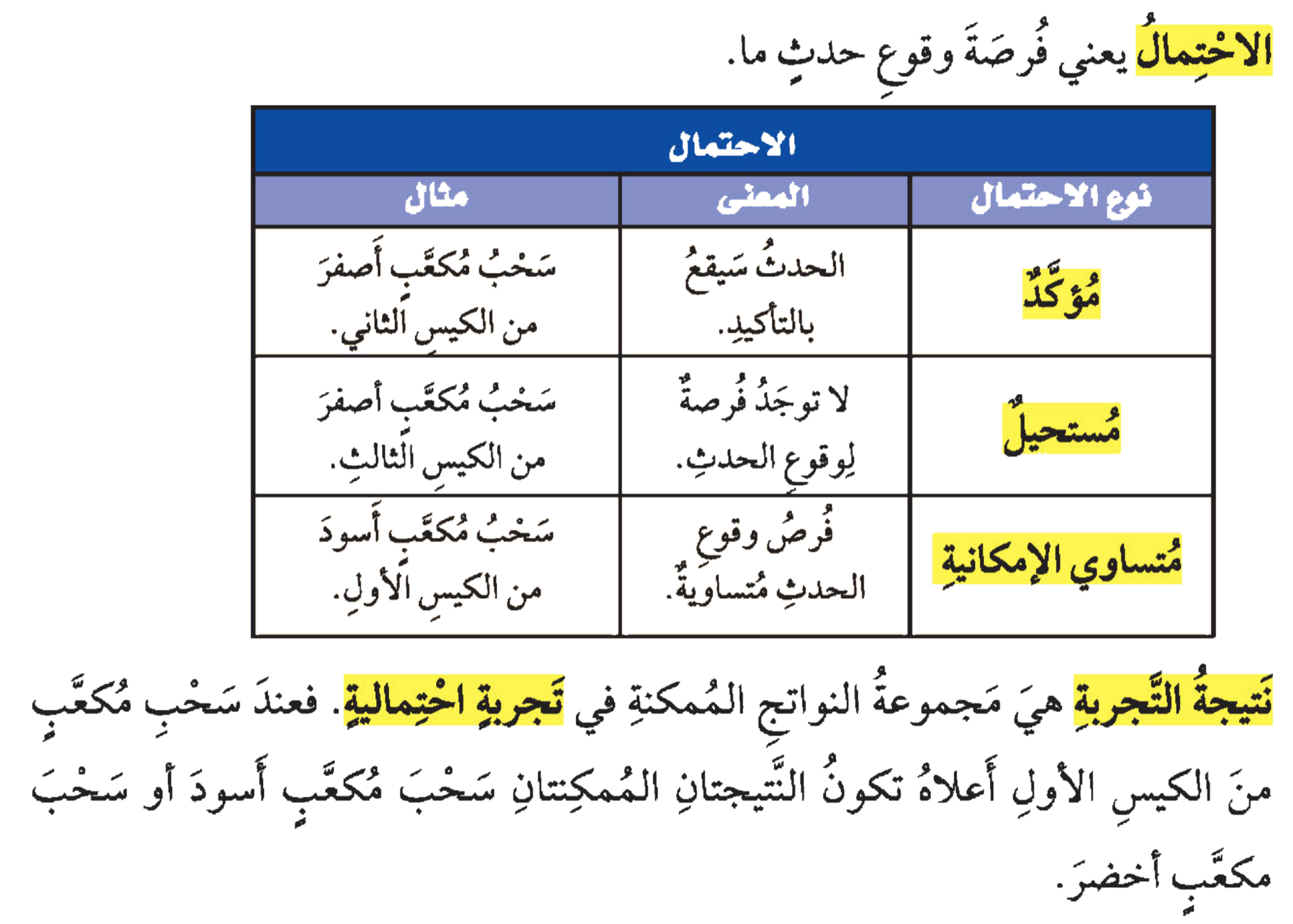 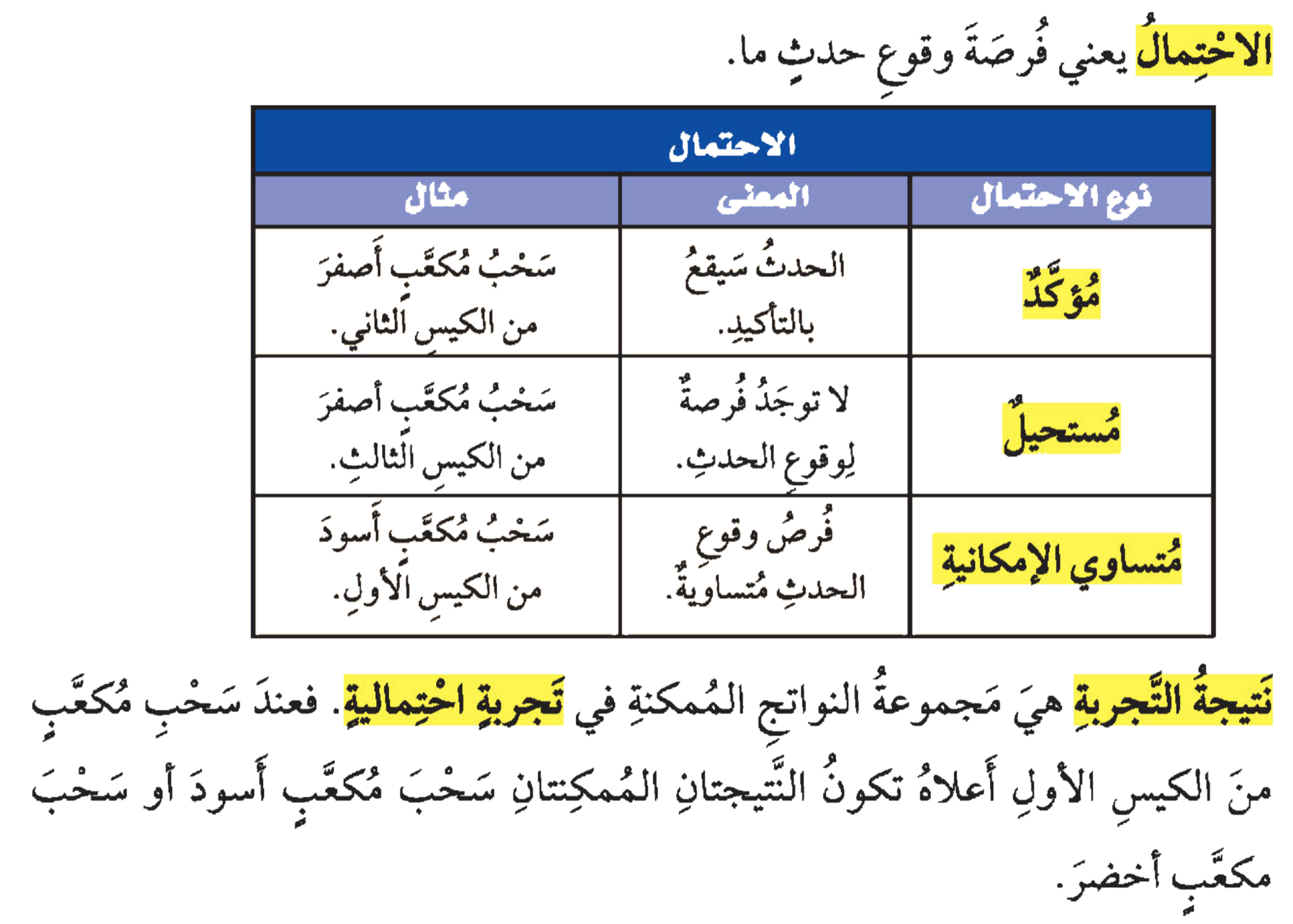 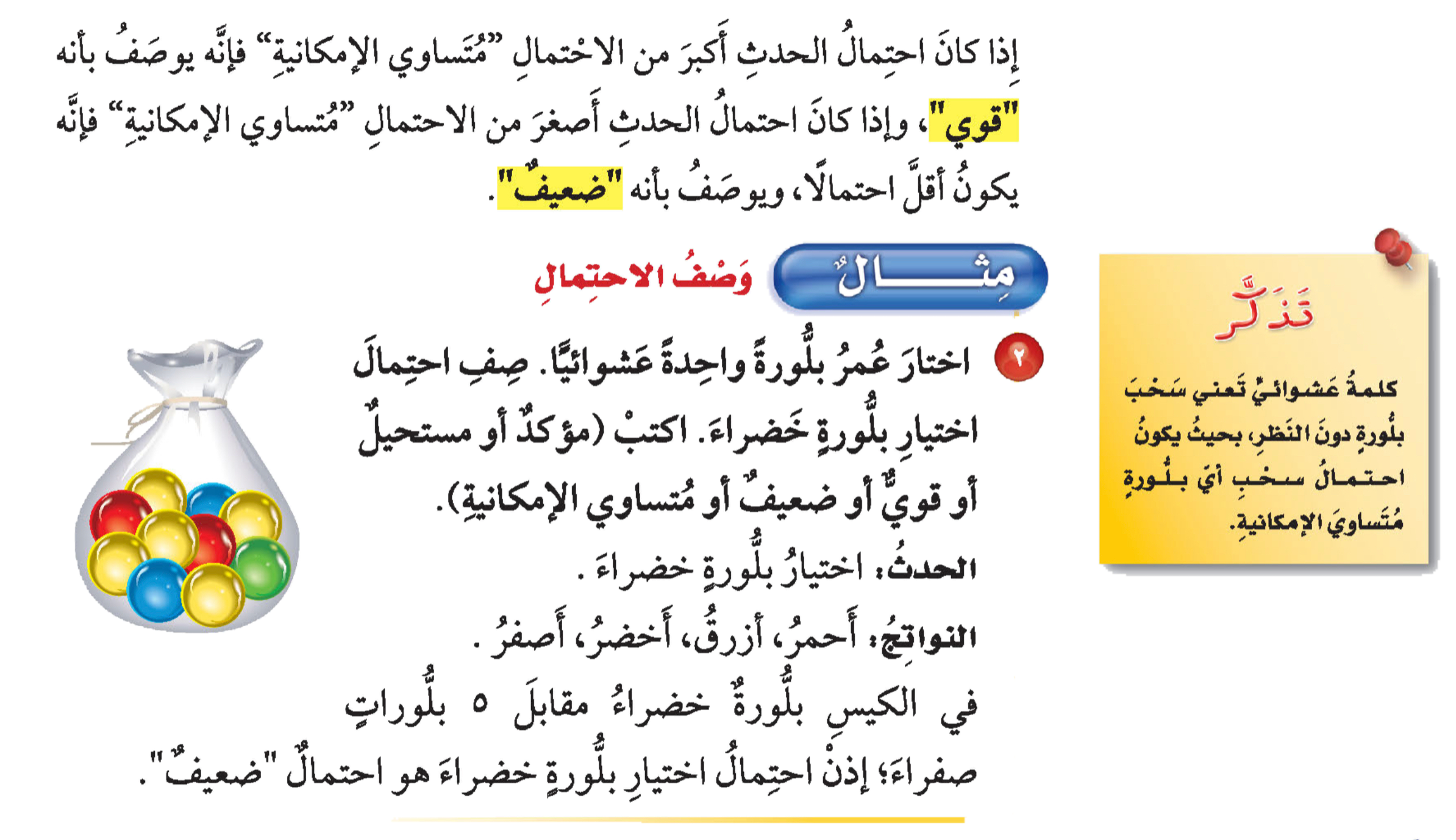 مفردات
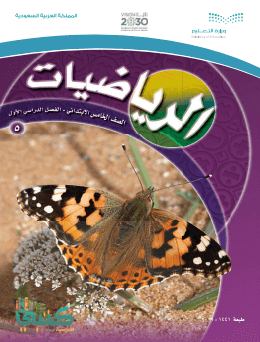 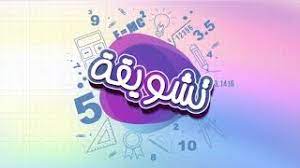 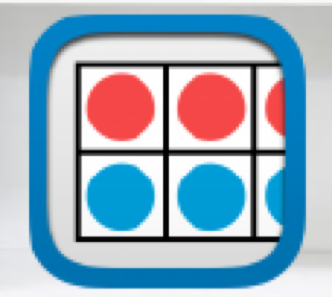 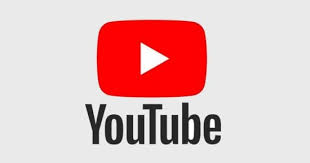 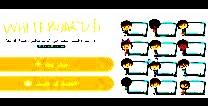 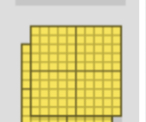 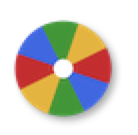 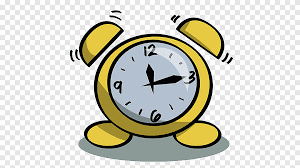 نشاط
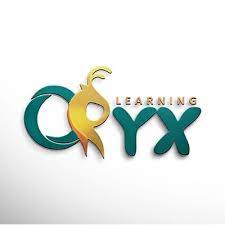 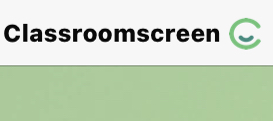 أدوات
مثال
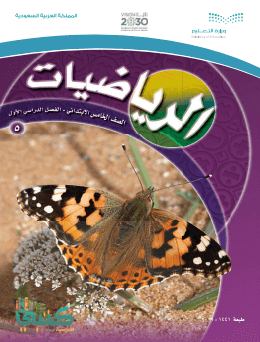 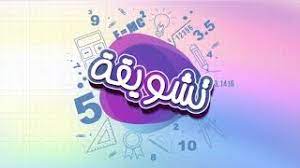 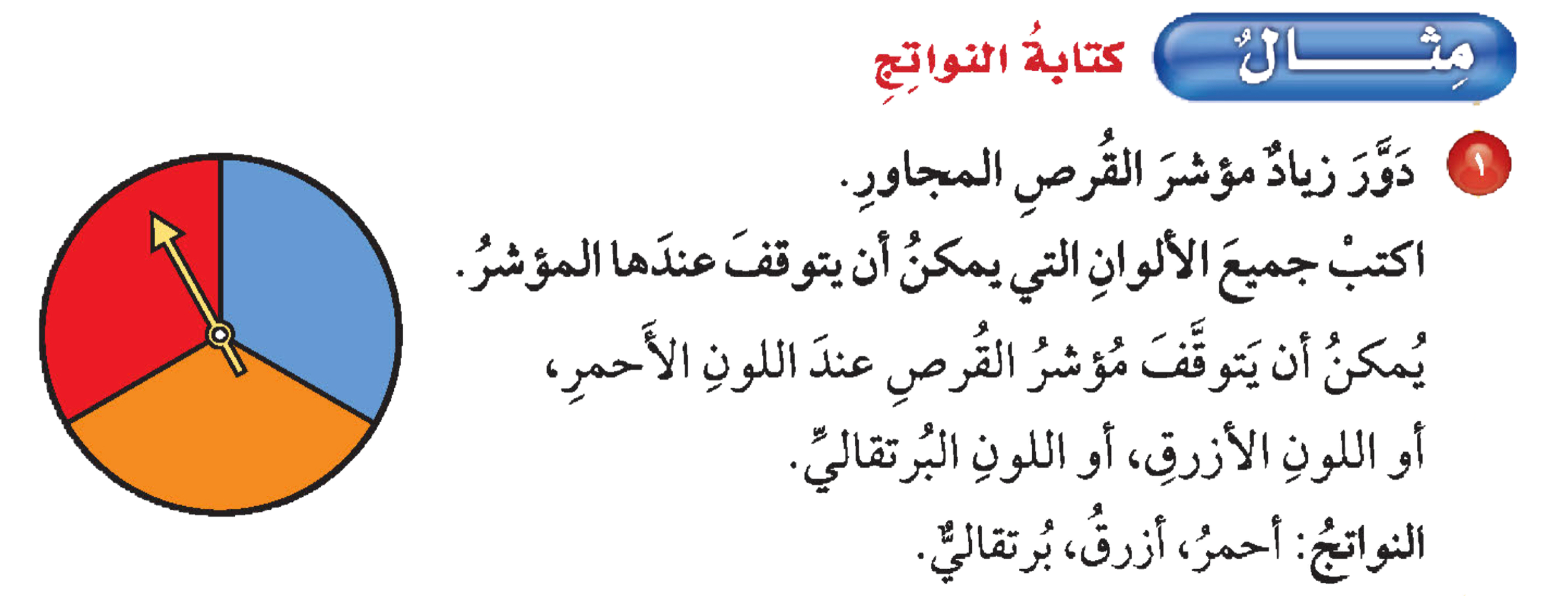 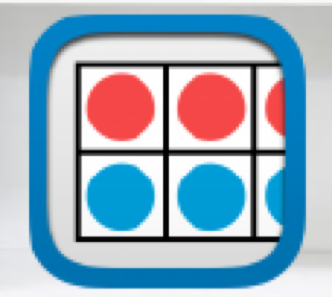 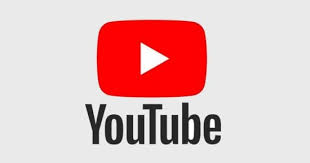 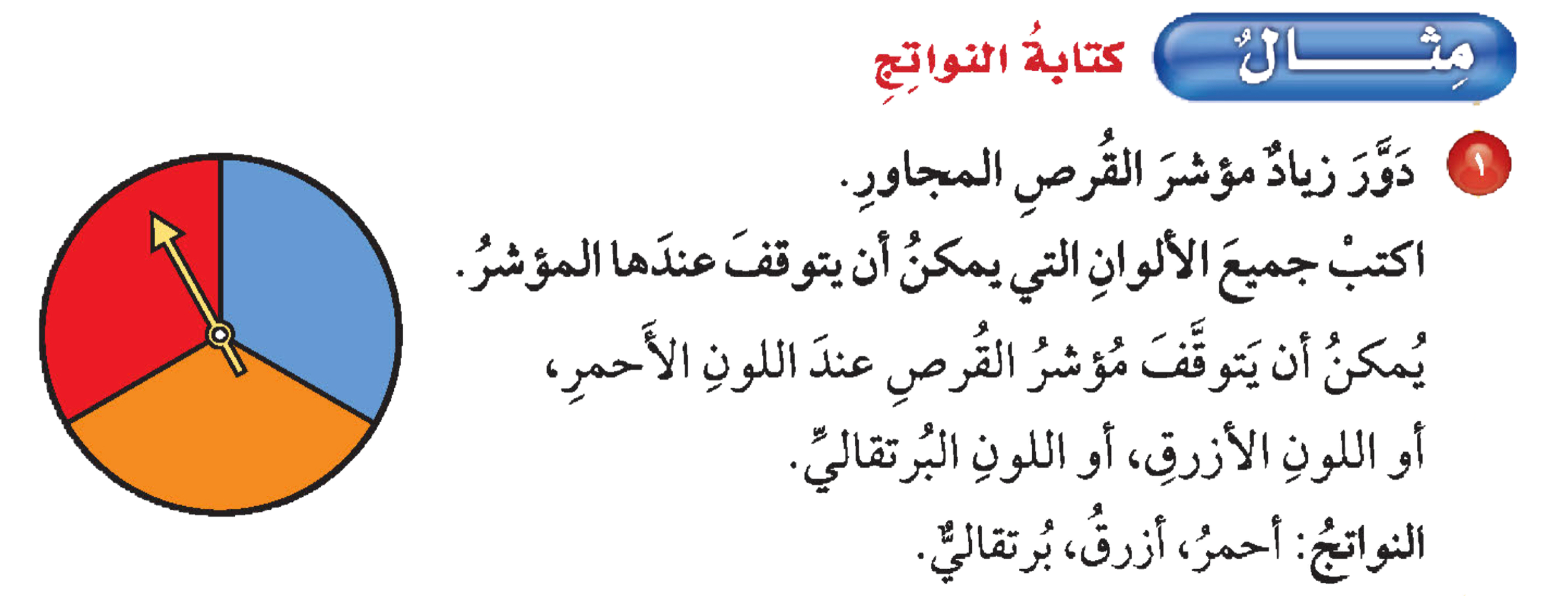 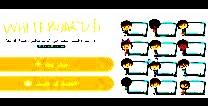 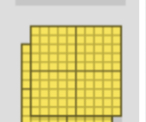 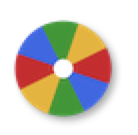 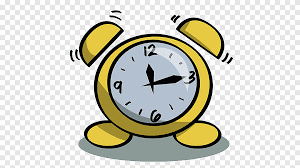 نشاط
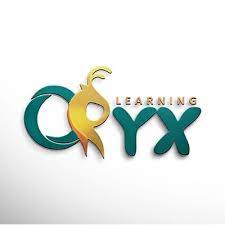 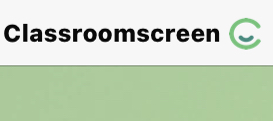 أدوات
مثال
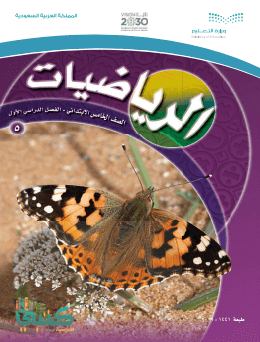 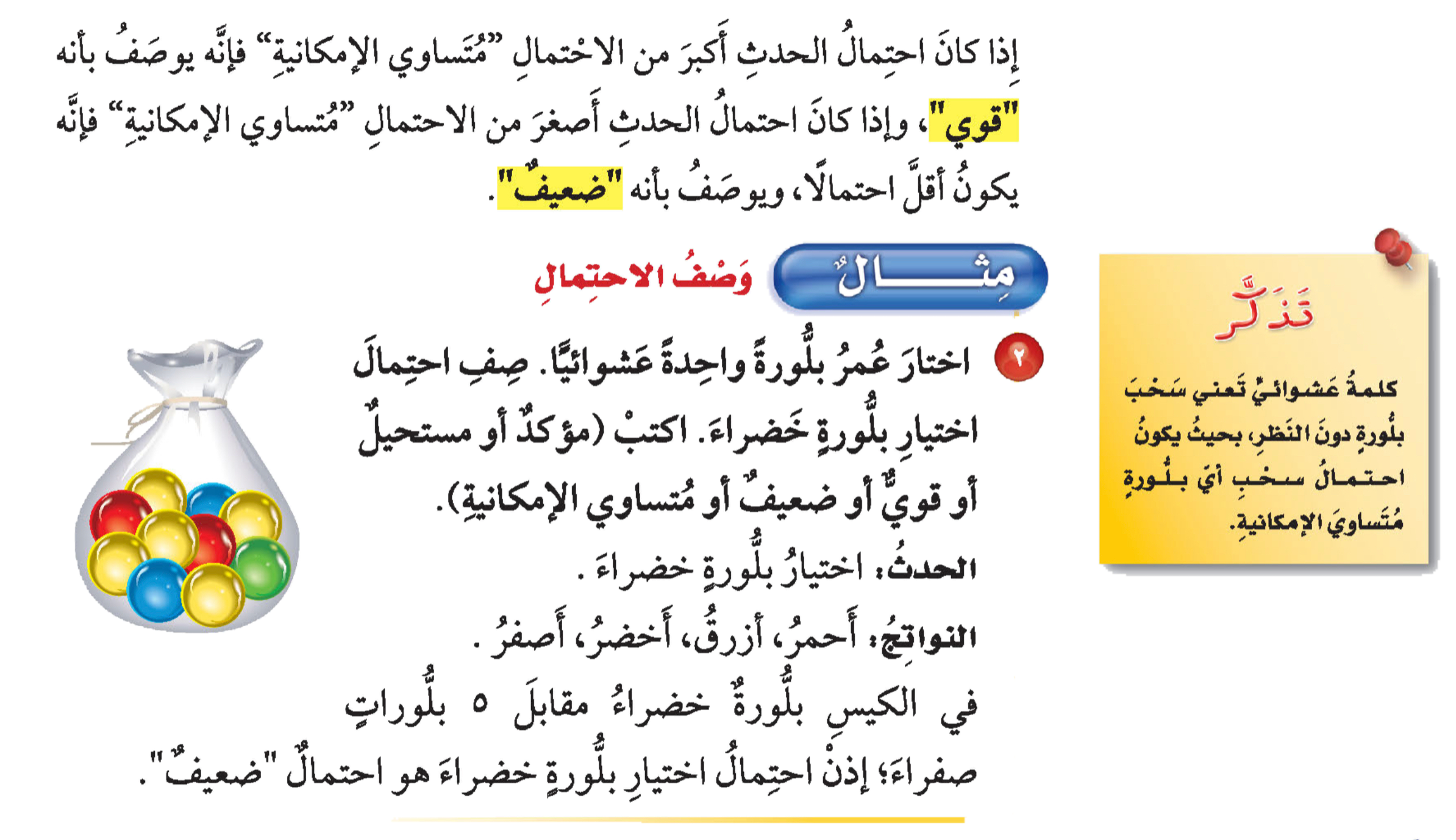 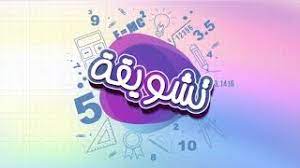 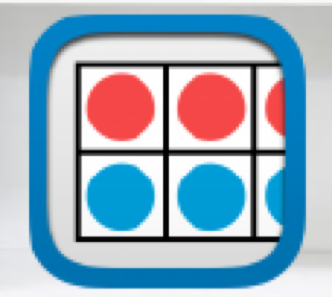 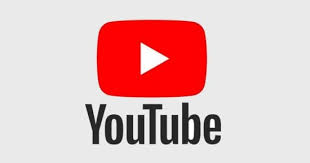 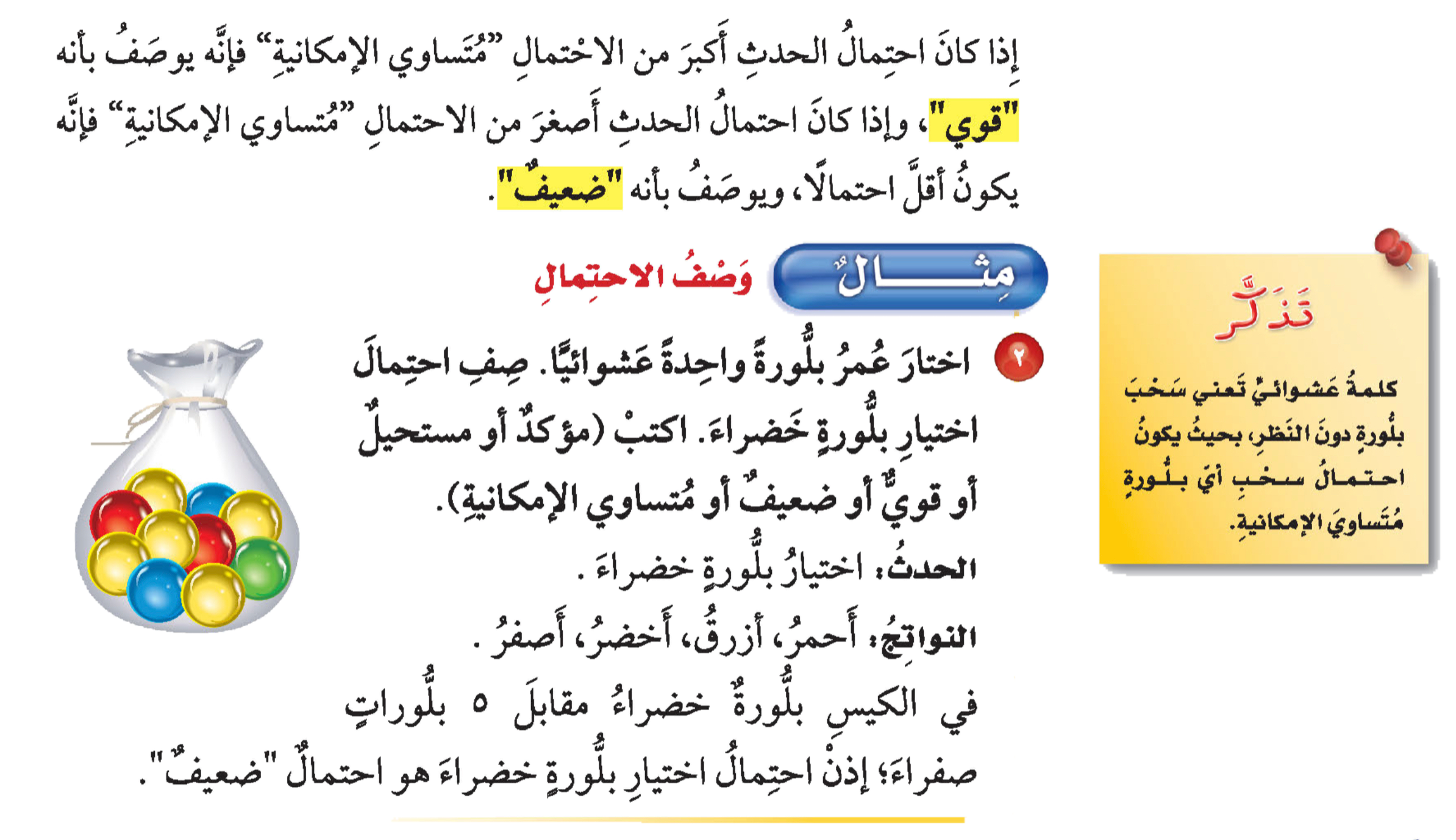 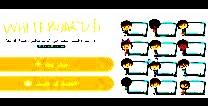 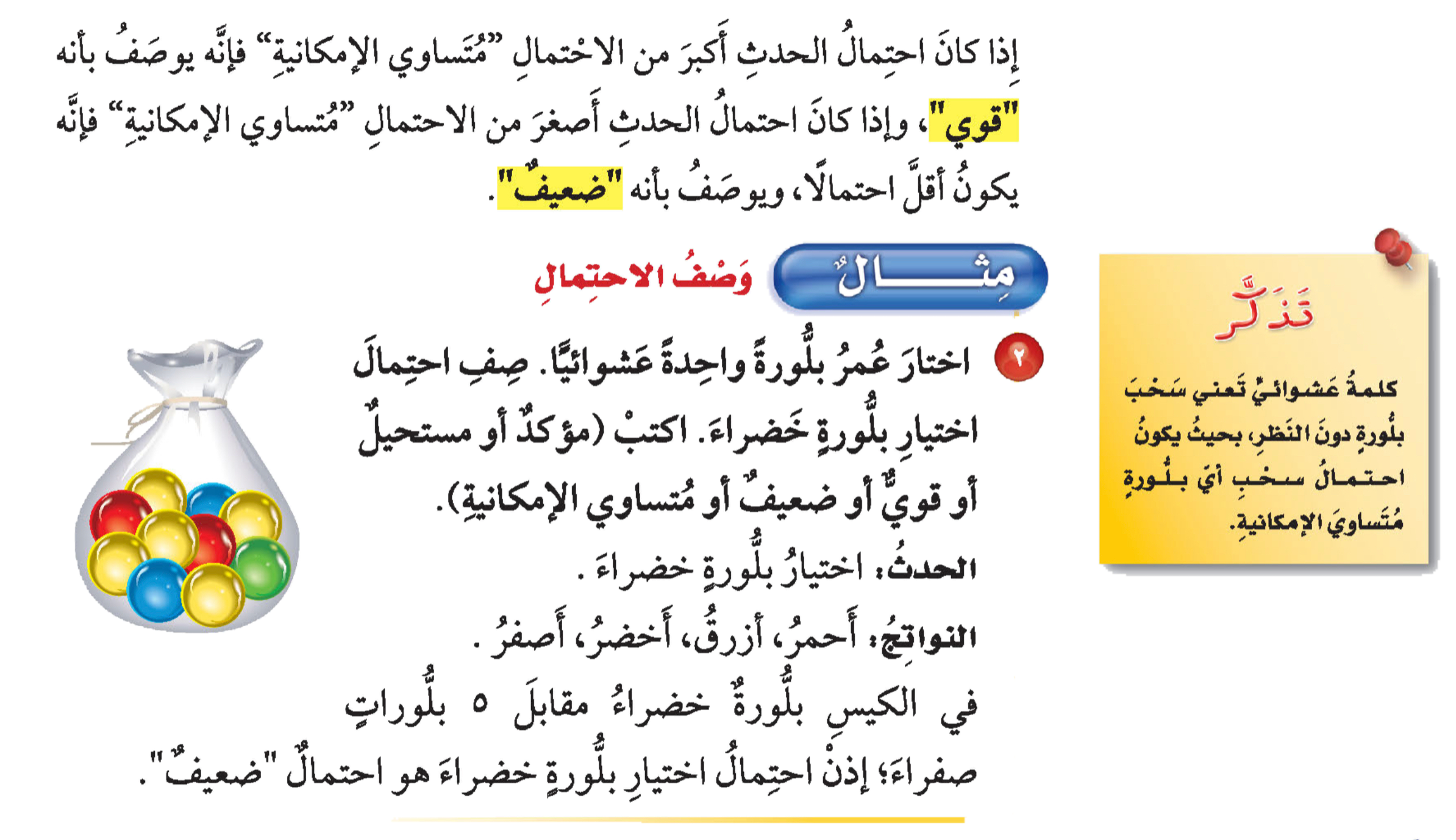 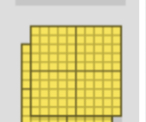 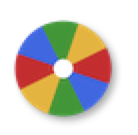 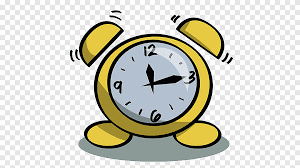 نشاط
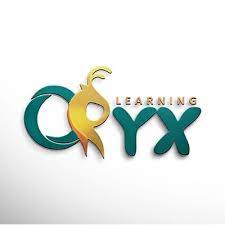 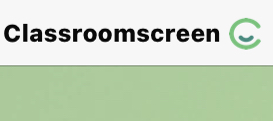 أدوات
الحل
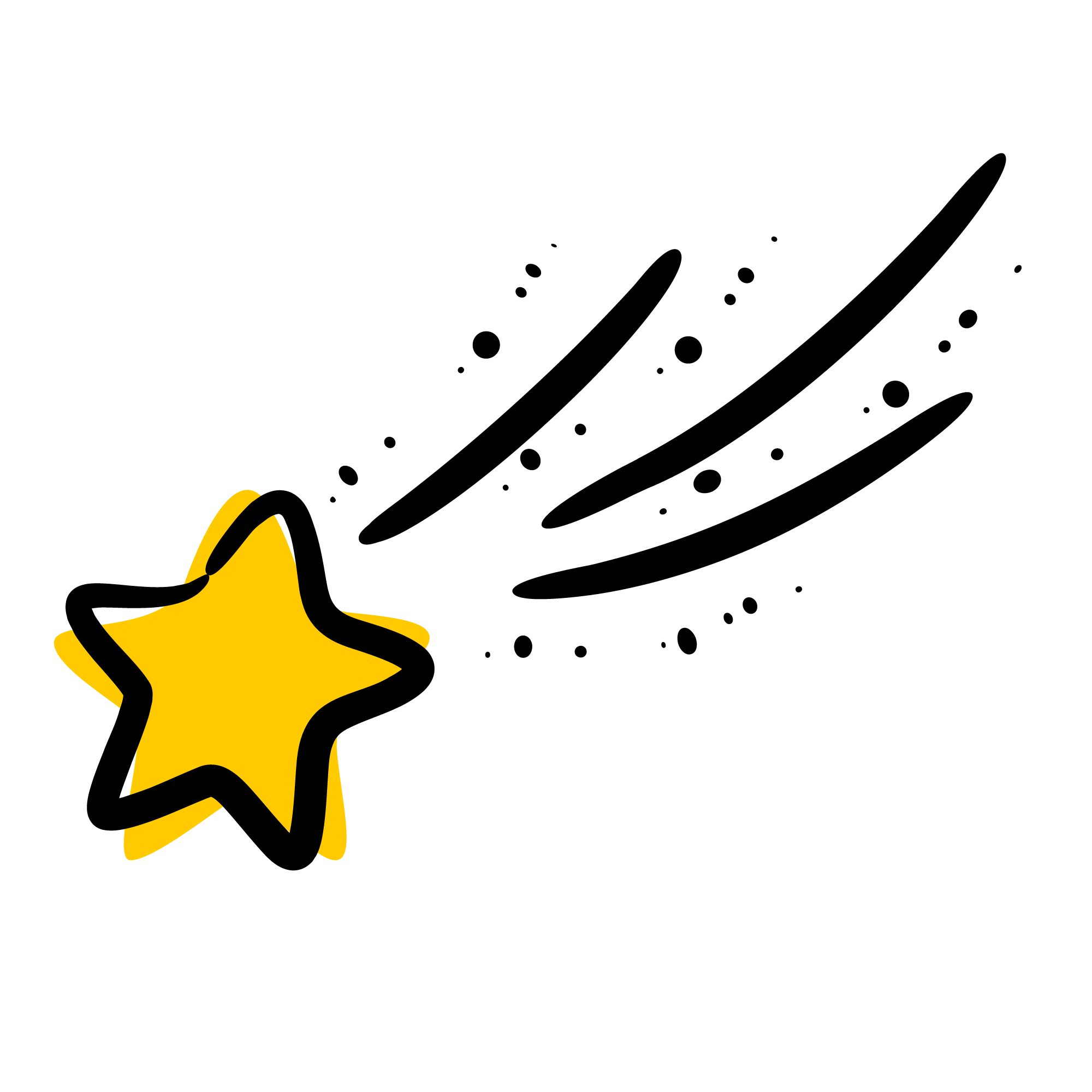 تــــــأكد
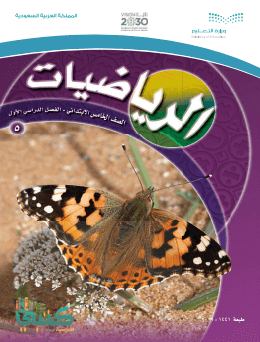 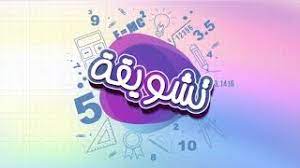 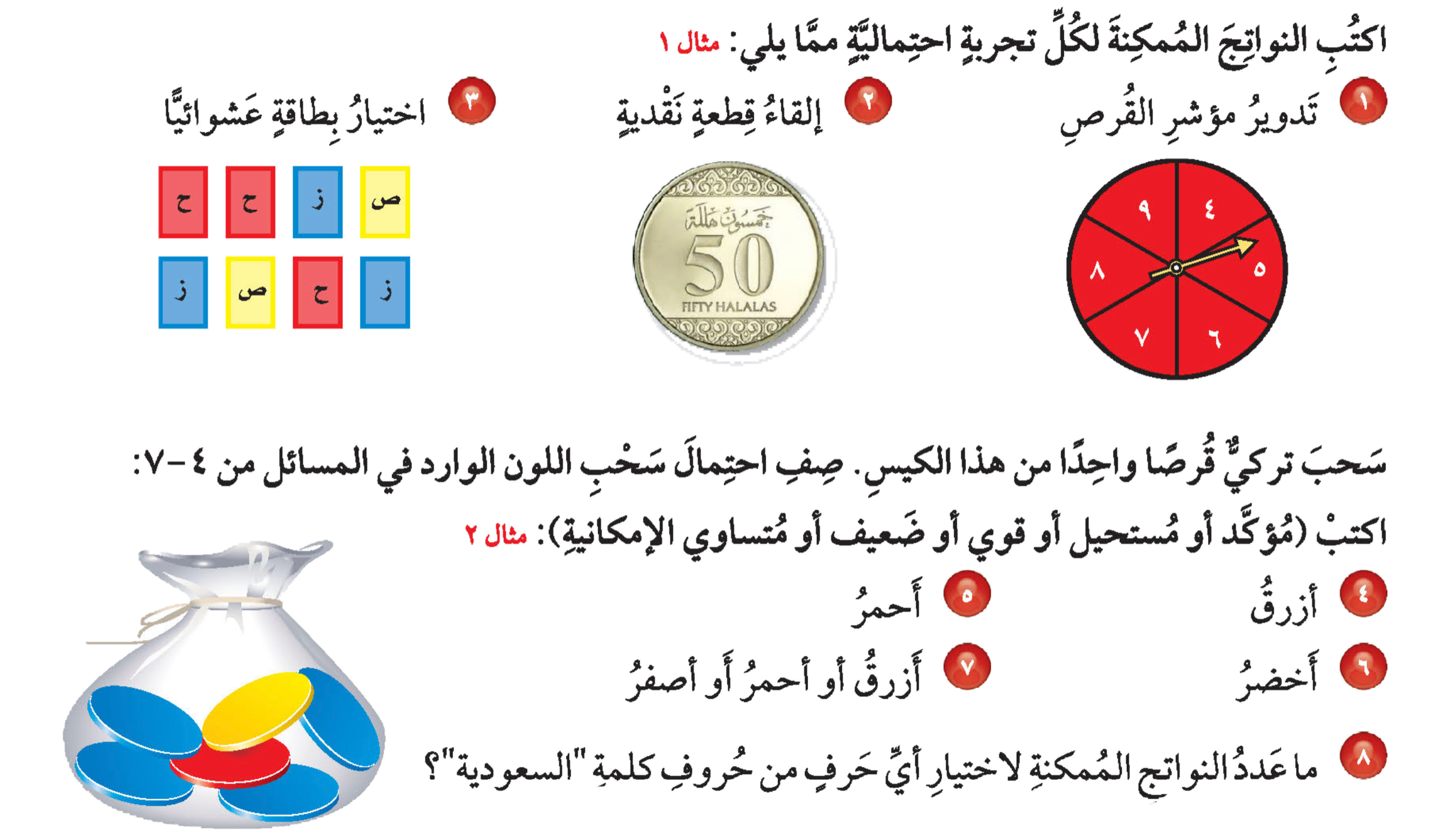 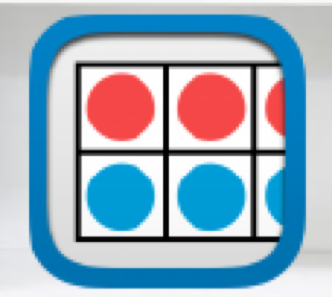 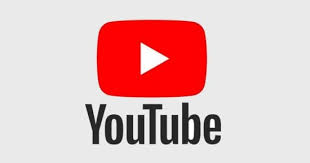 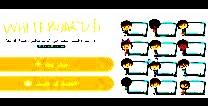 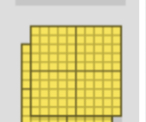 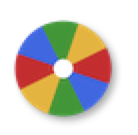 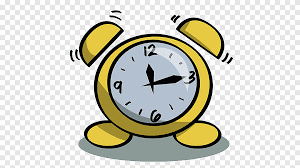 نشاط
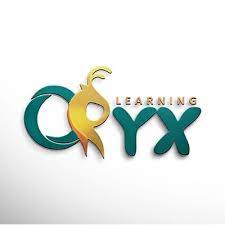 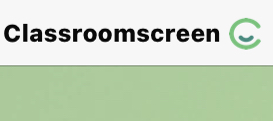 أدوات
تــــــأكد
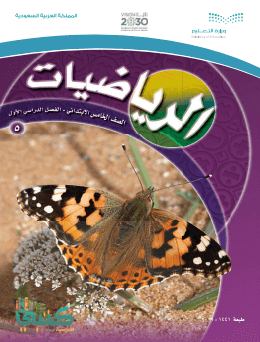 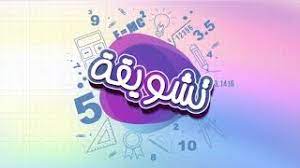 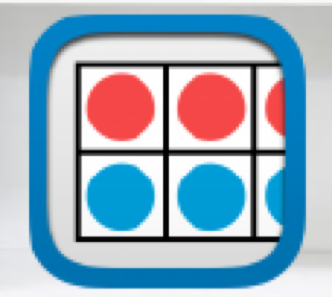 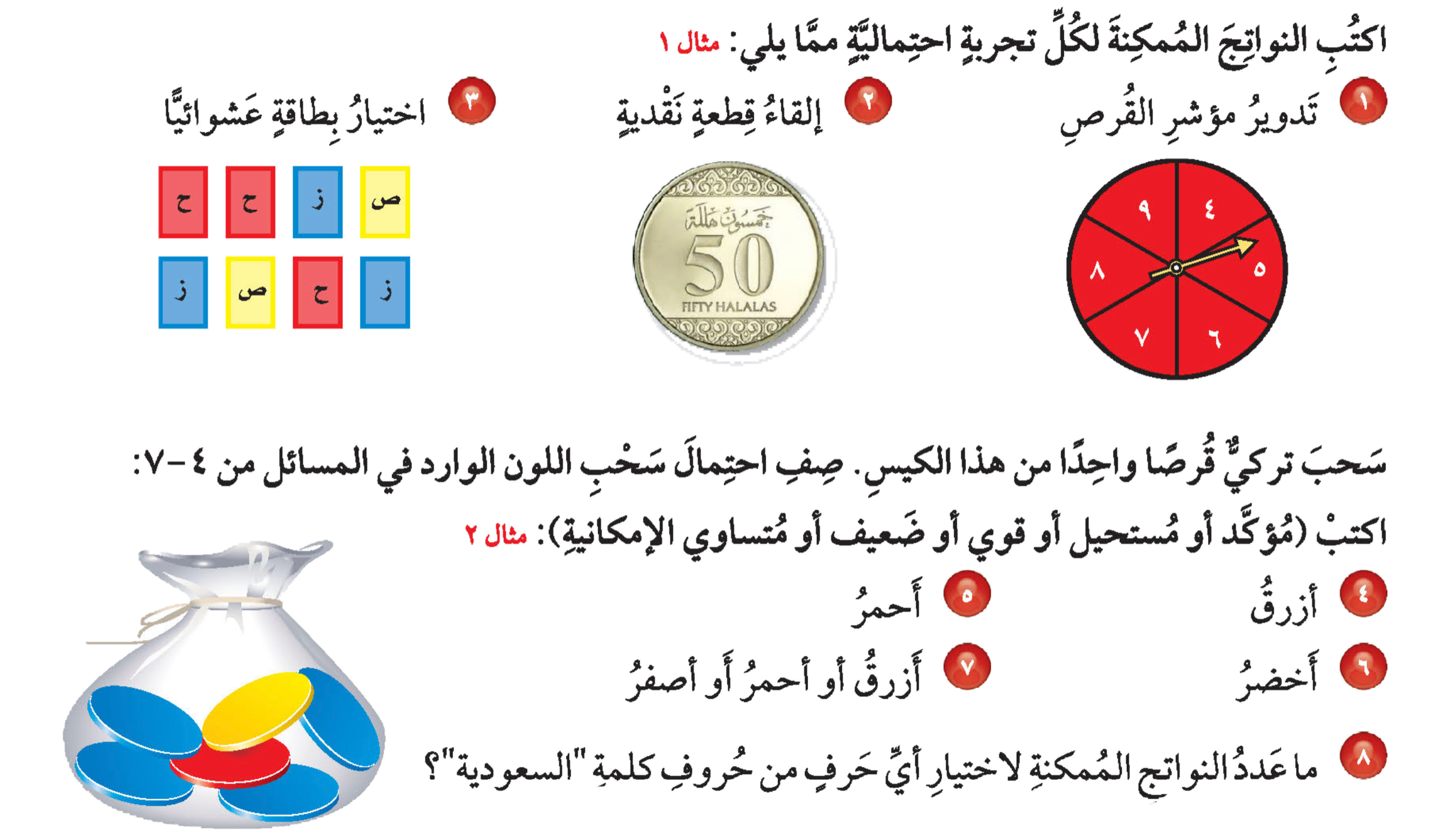 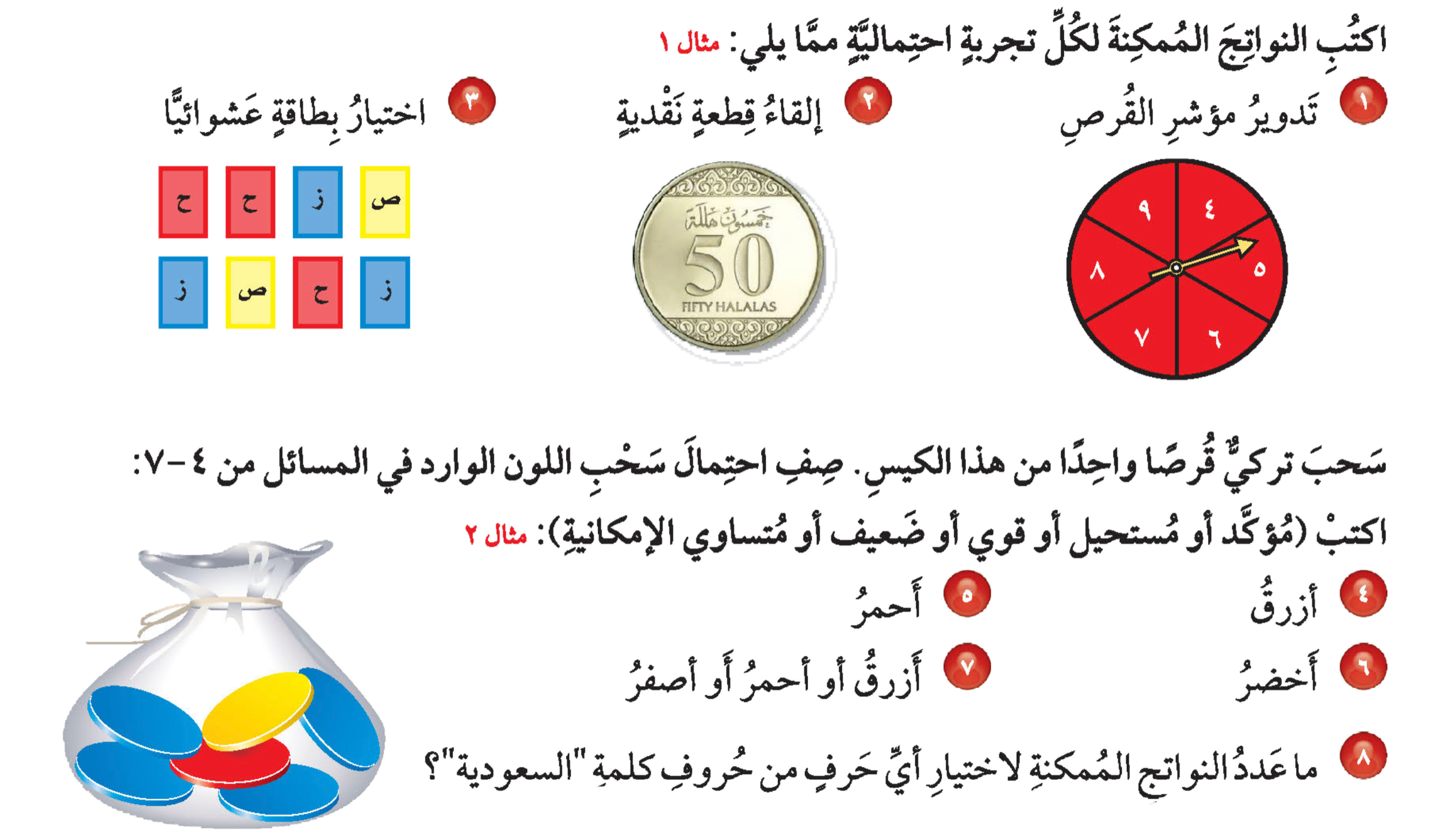 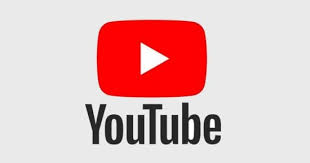 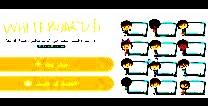 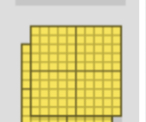 النواتج الممكنة : شعار ، كتابة
النواتج الممكنة : ٤ ، ٥ ، ٦، ٧ ، ٨ ، ٩
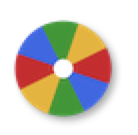 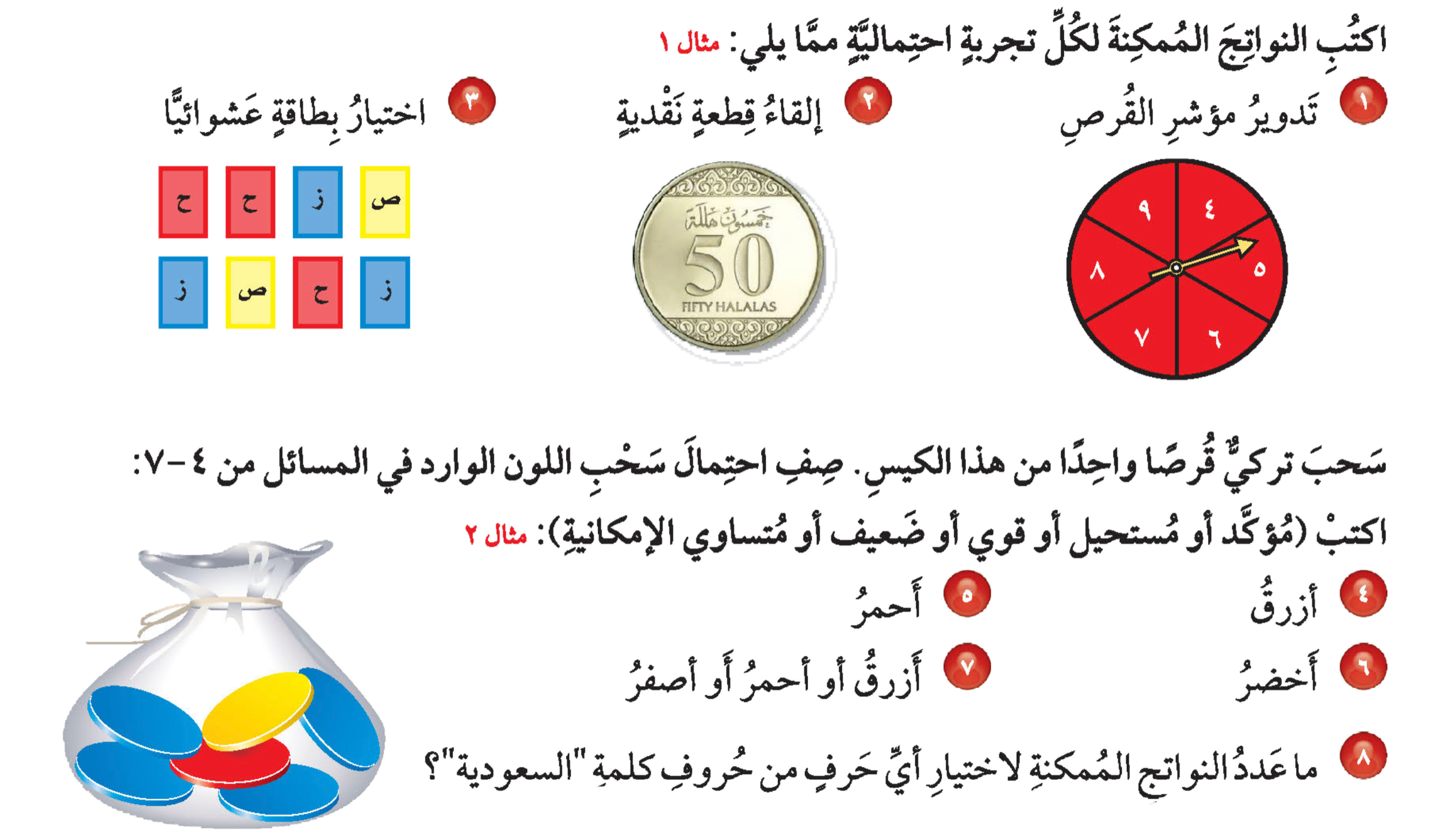 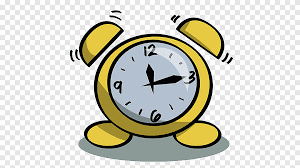 نشاط
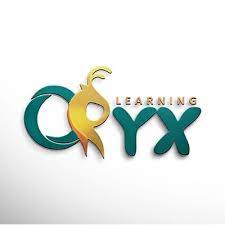 النواتج الممكنة : صفراء ، زرقاء ، حمراء
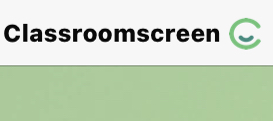 أدوات
الحل
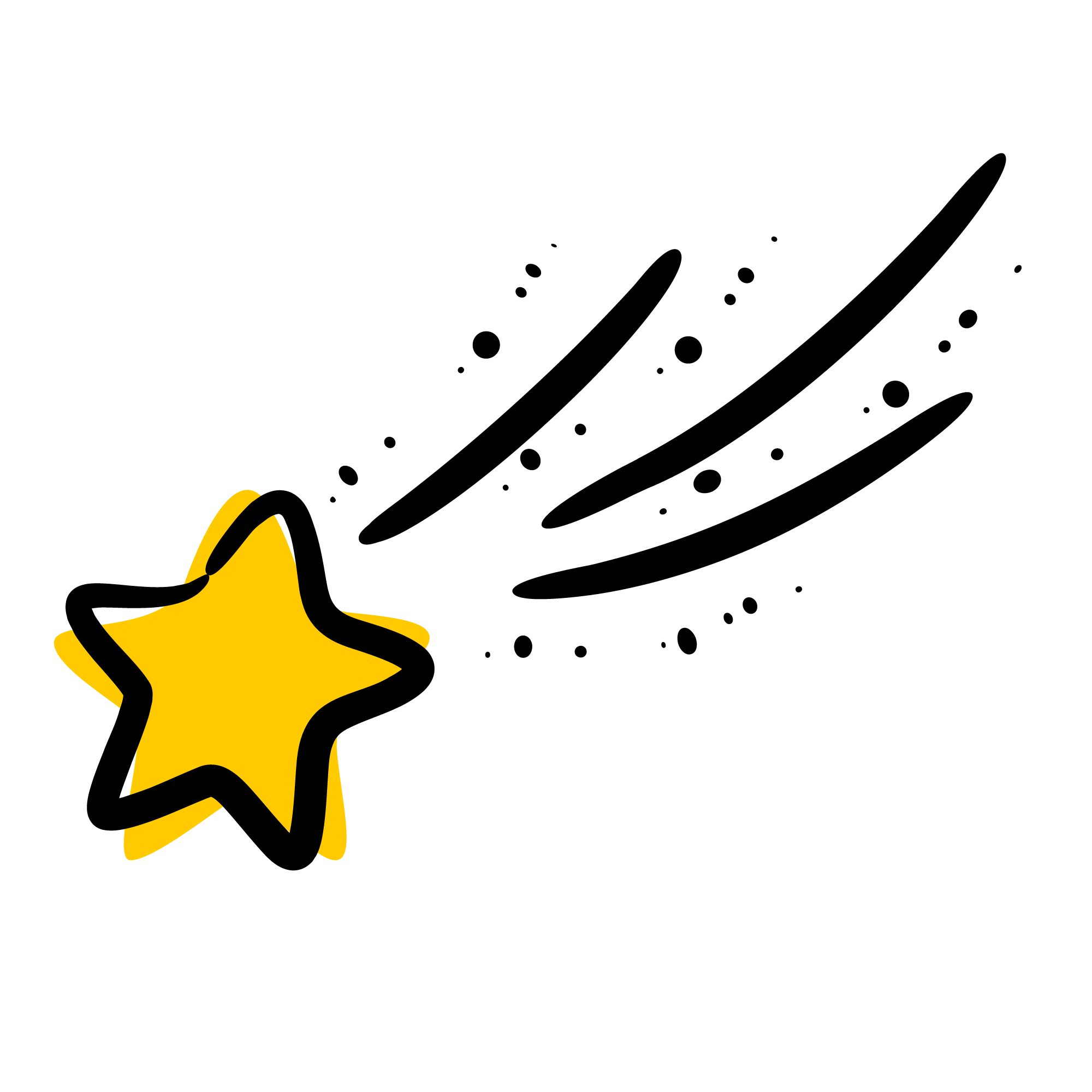 تــــــأكد
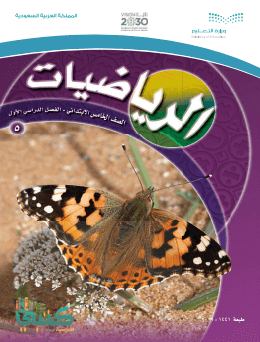 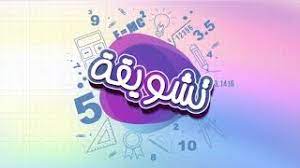 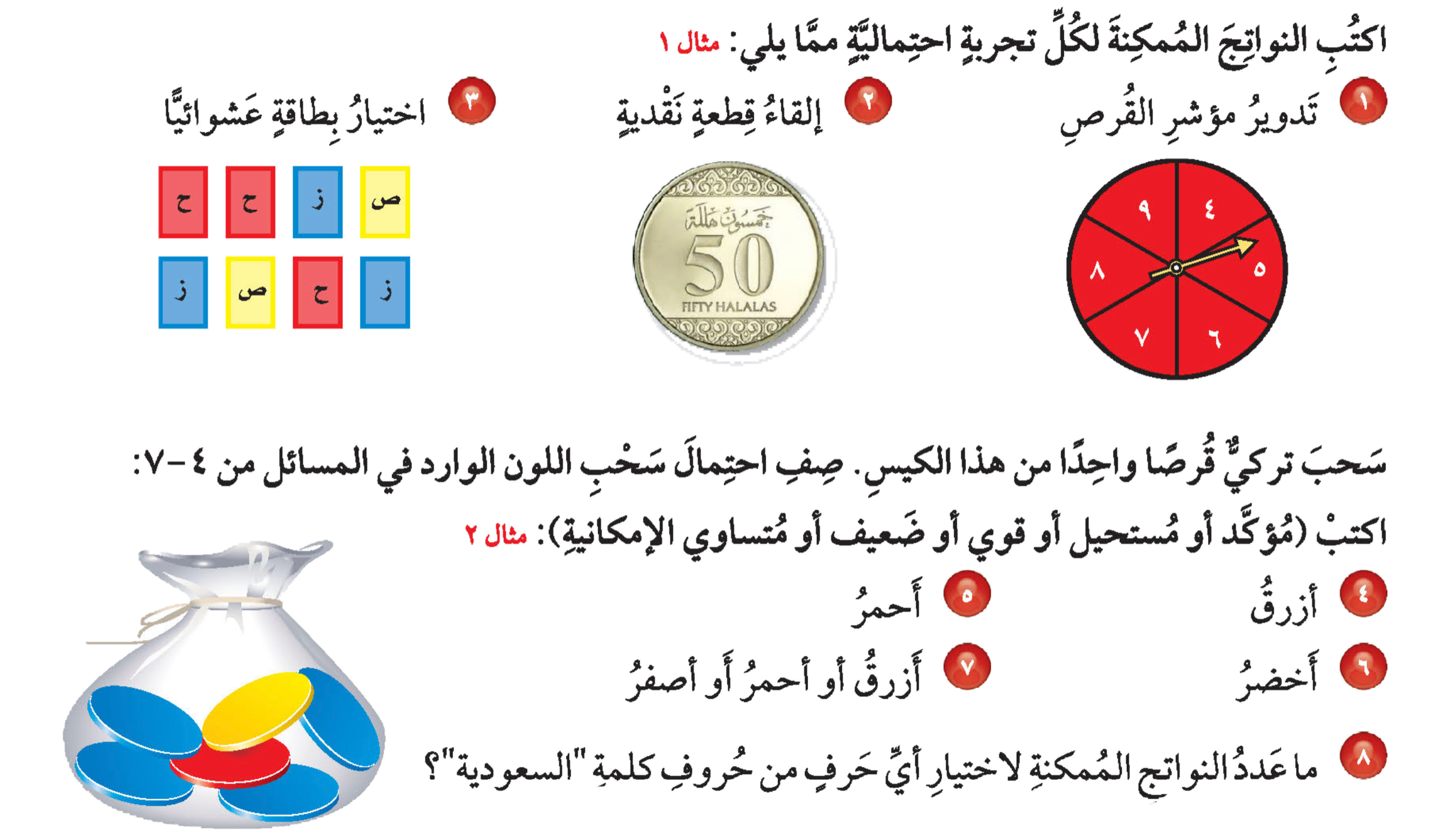 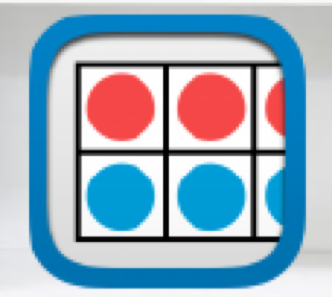 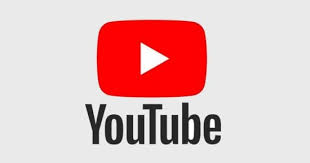 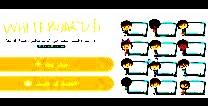 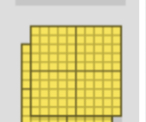 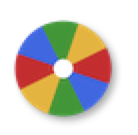 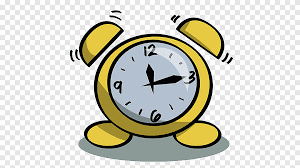 نشاط
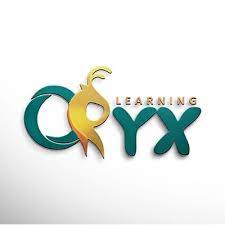 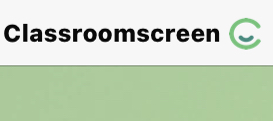 أدوات
تــــــأكد
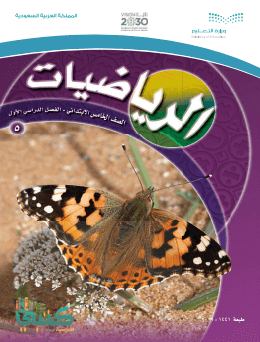 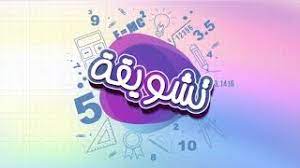 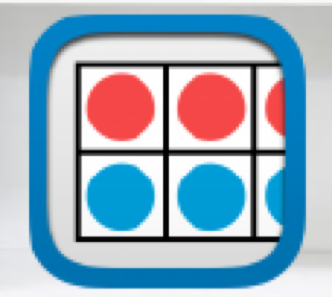 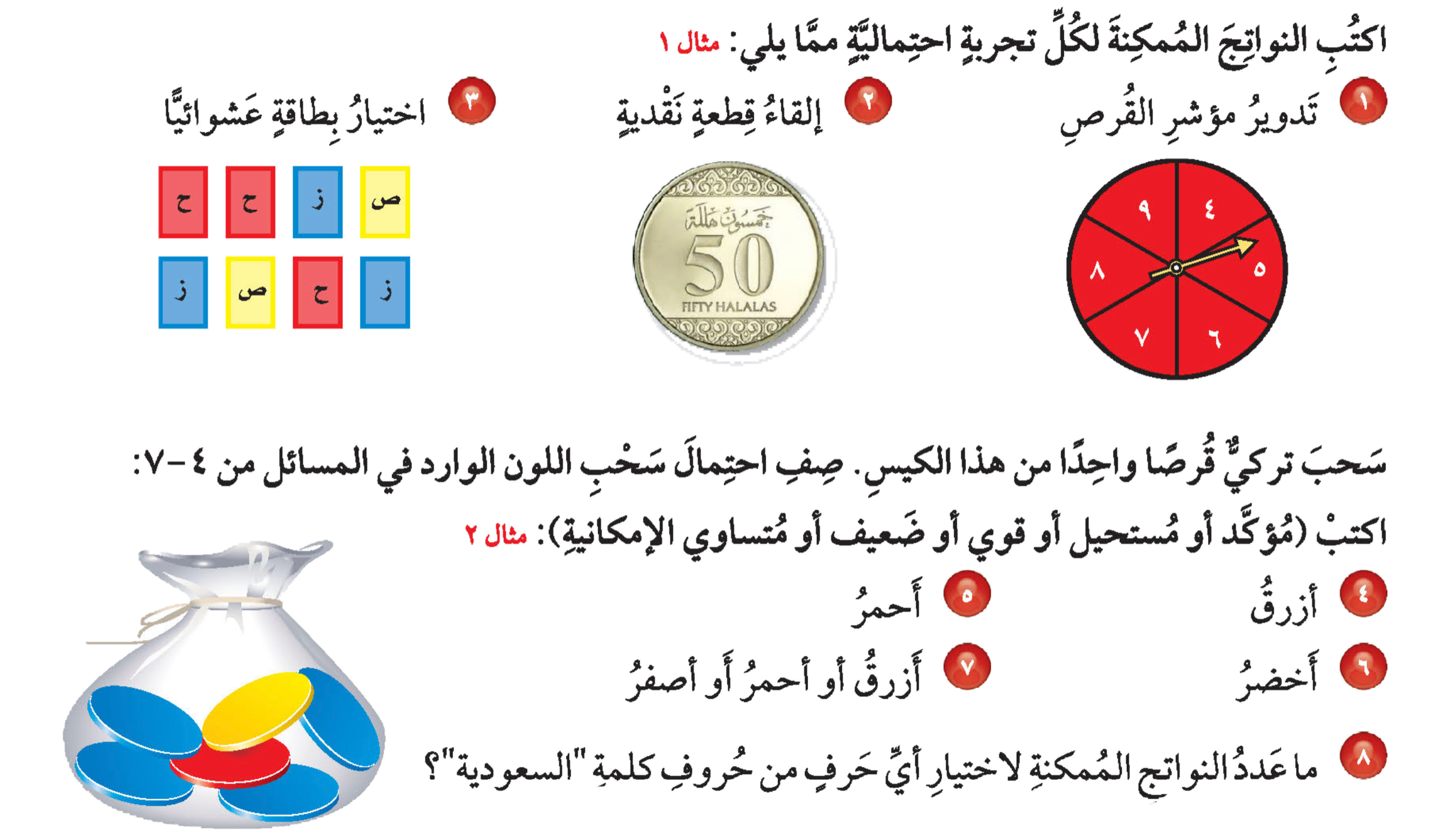 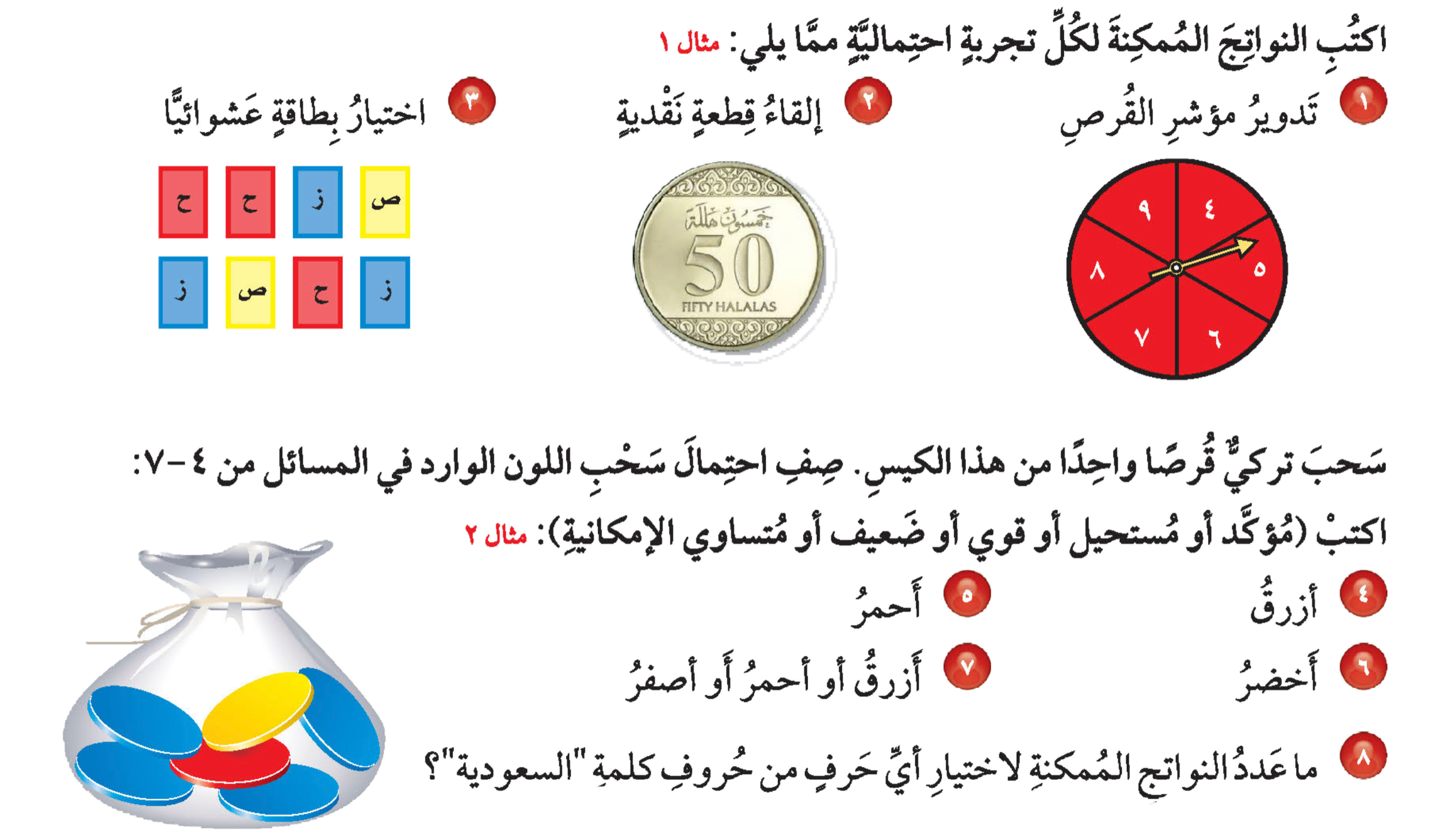 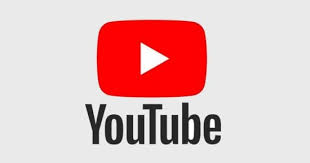 ضعيف
قوي
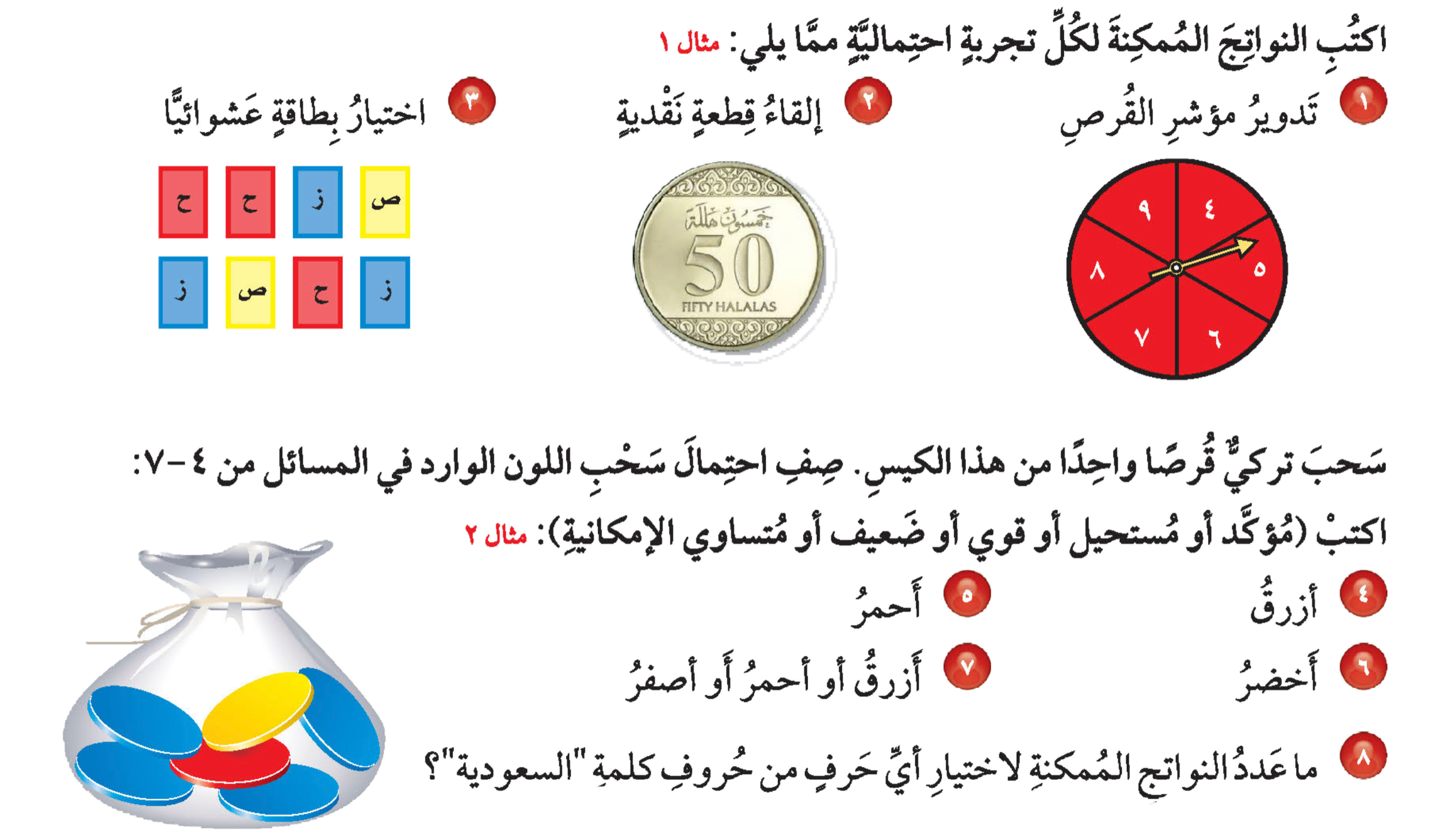 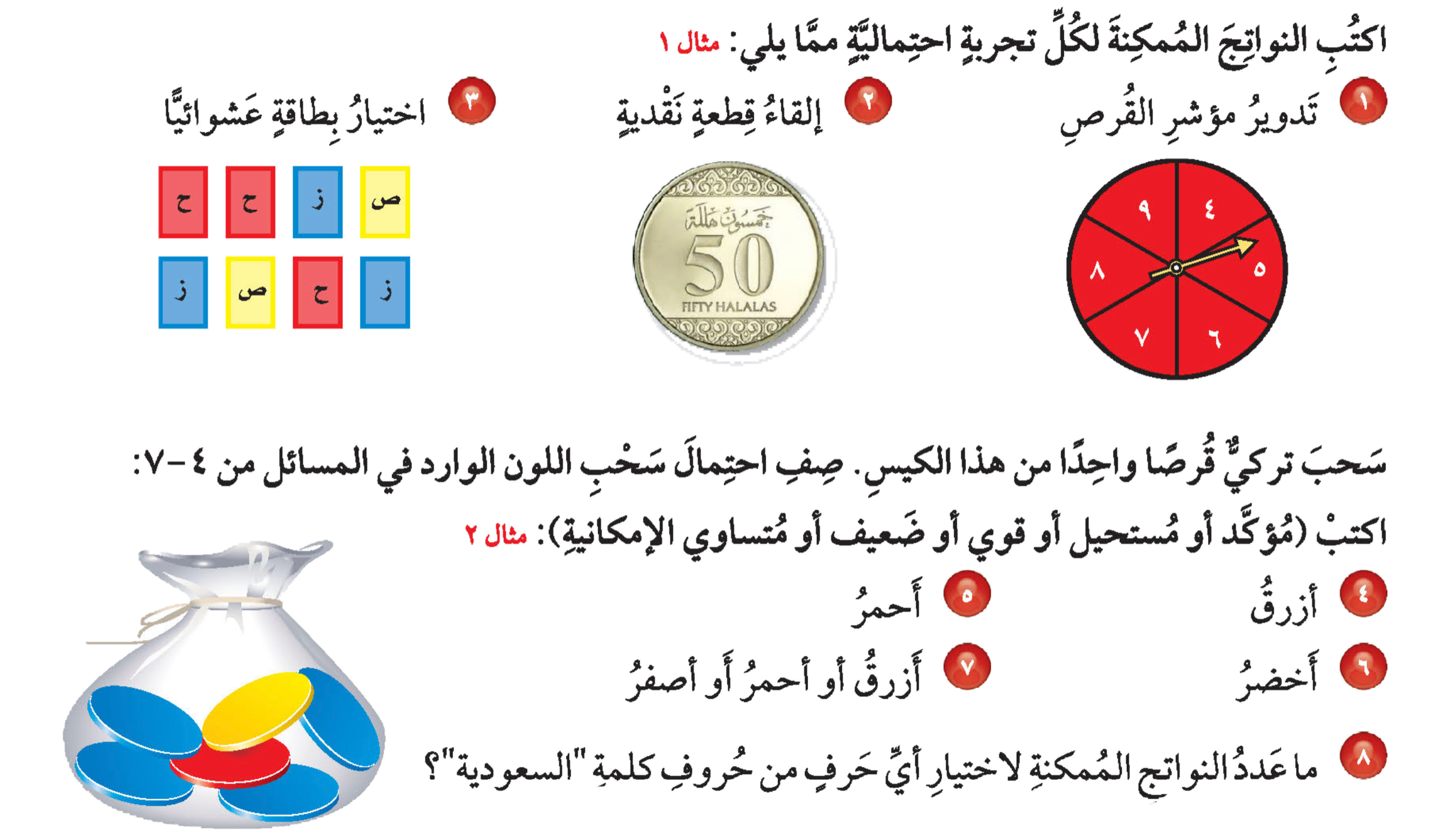 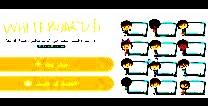 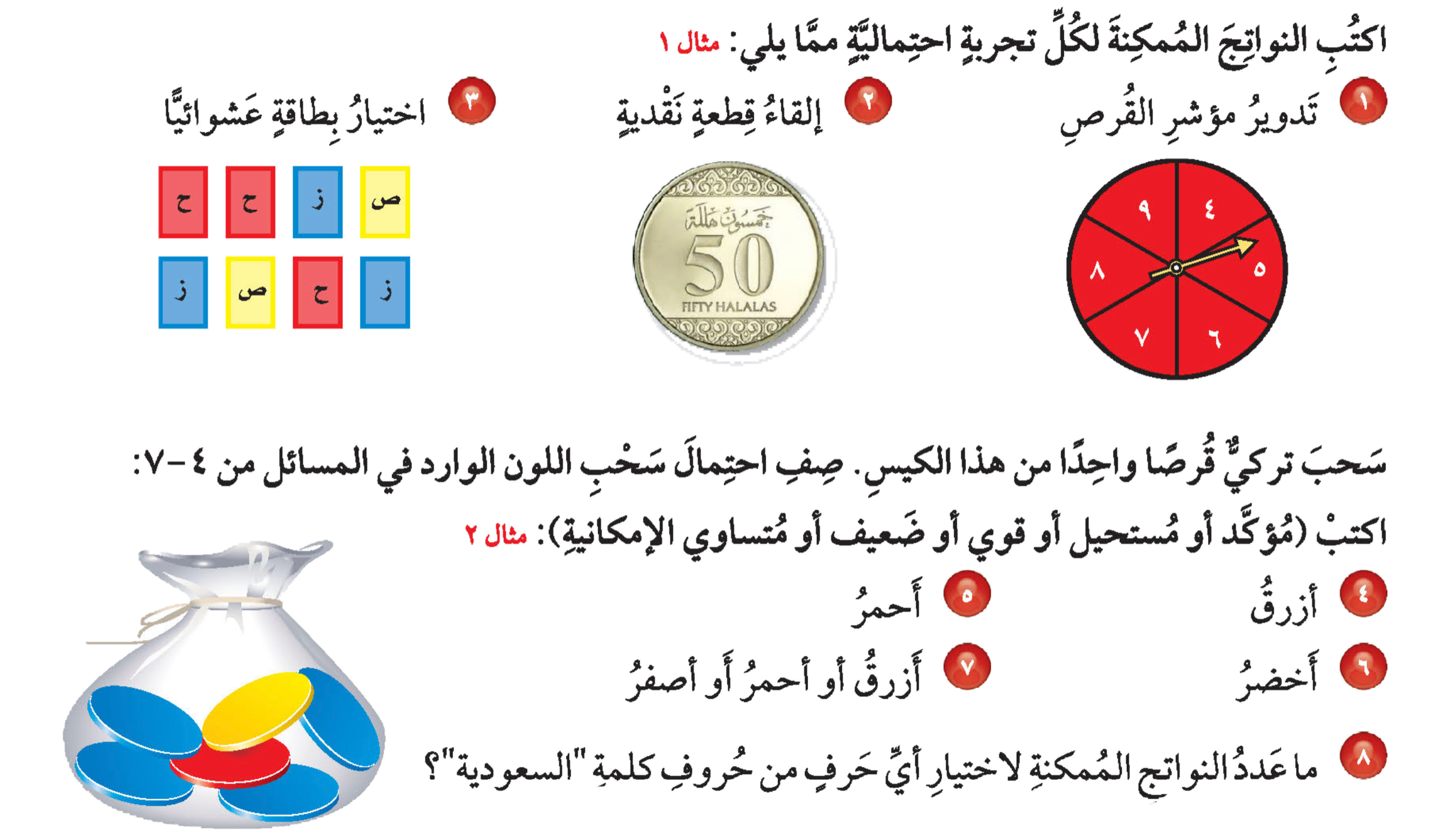 مستحيل
مؤكد
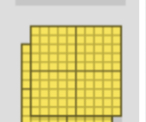 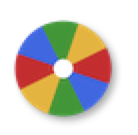 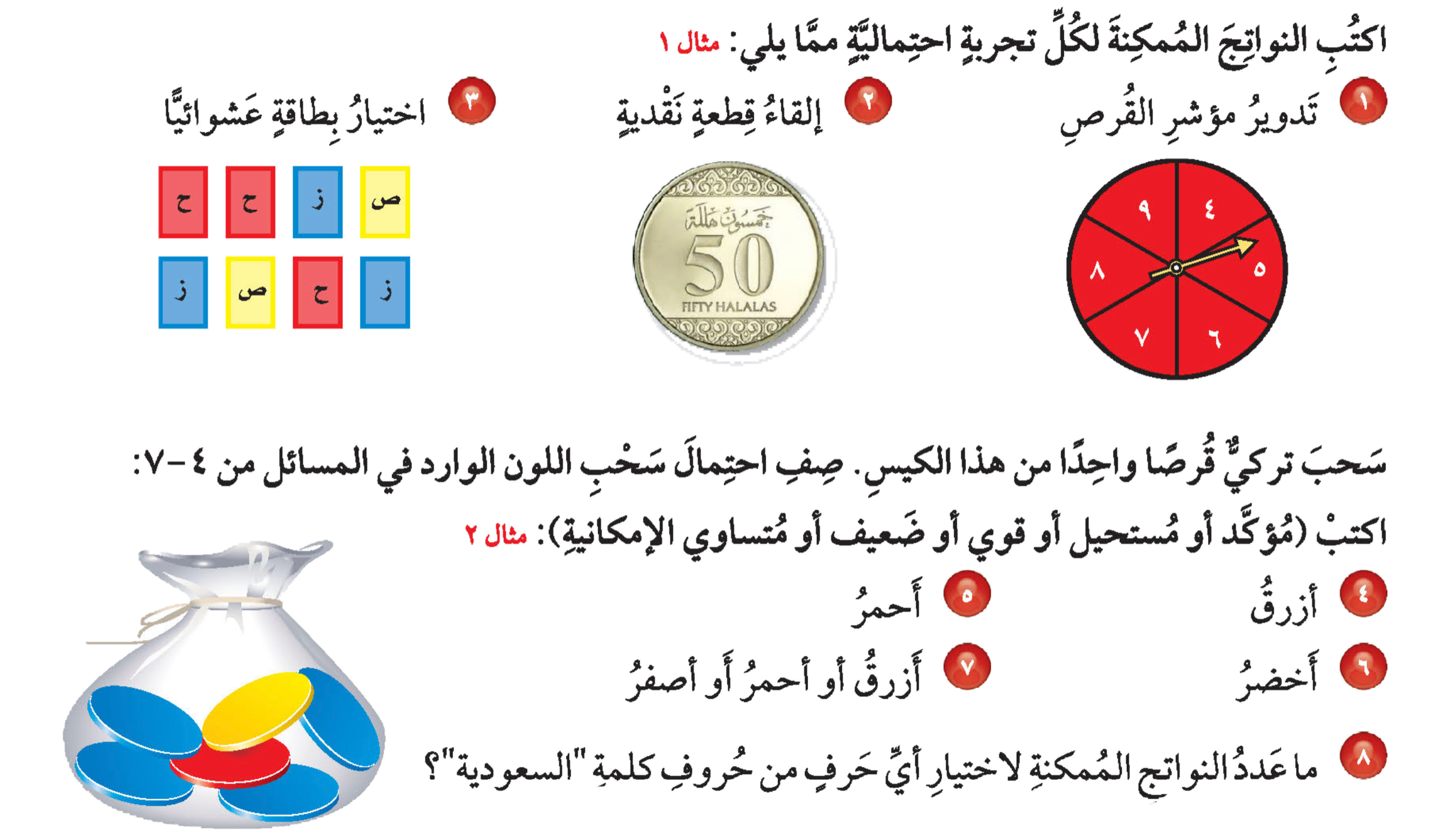 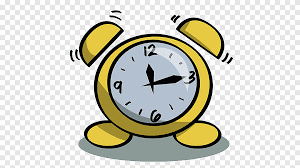 نشاط
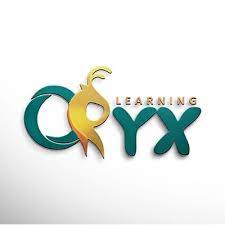 عدد النواتج = ٨
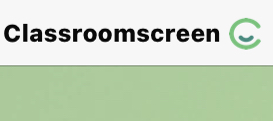 أدوات
الحل
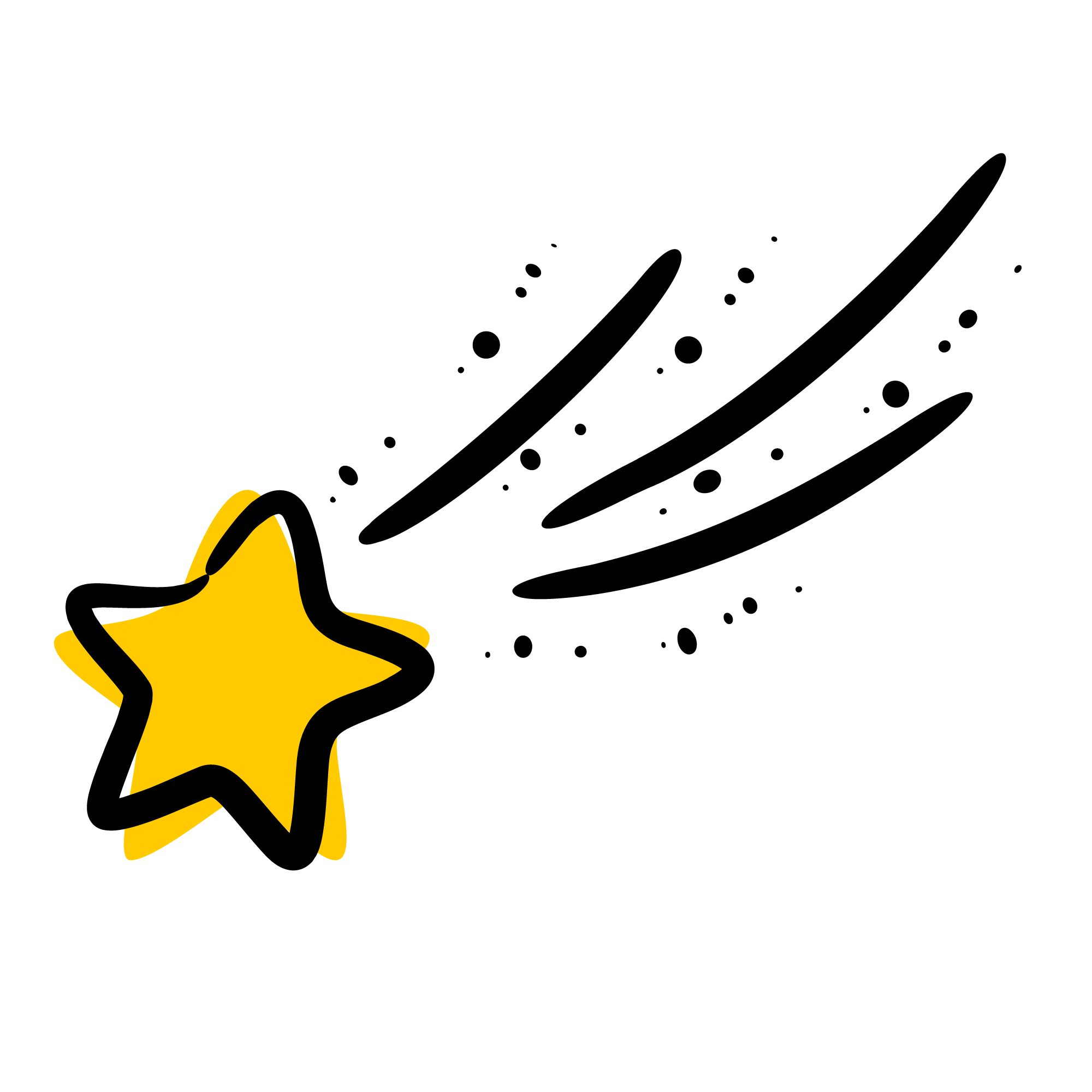 مسائل
 مهارات التفكير العليا
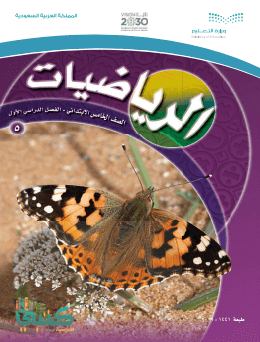 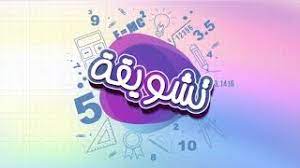 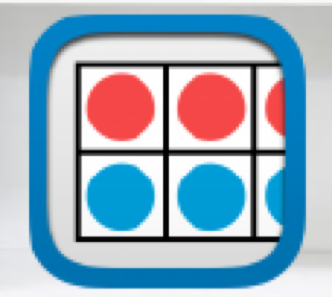 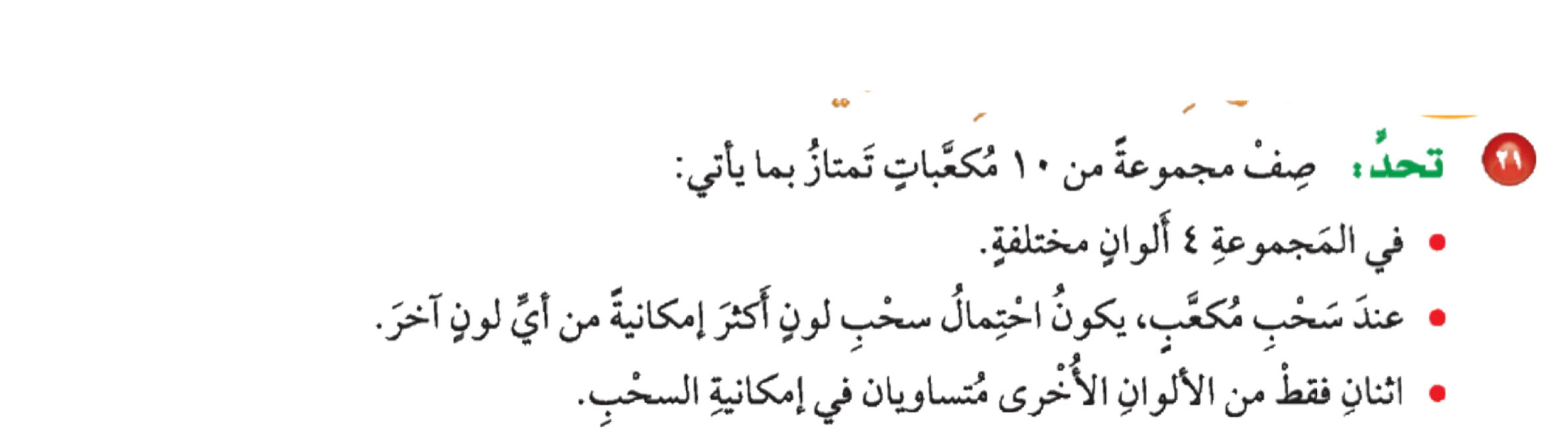 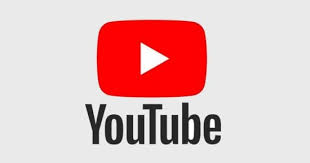 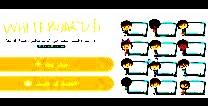 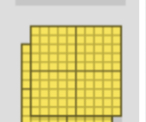 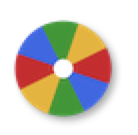 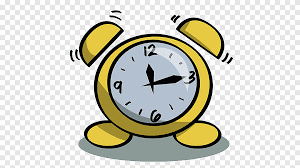 نشاط
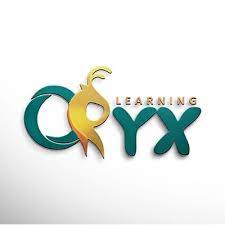 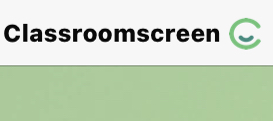 أدوات
مسائل
 مهارات التفكير العليا
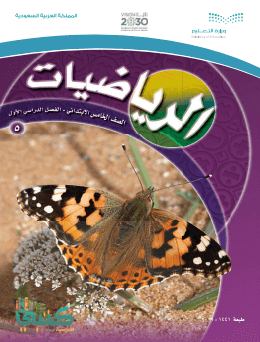 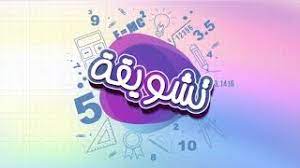 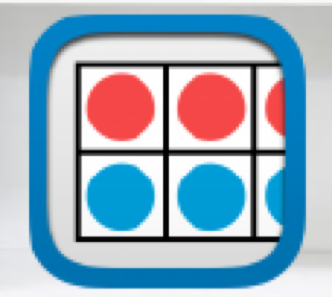 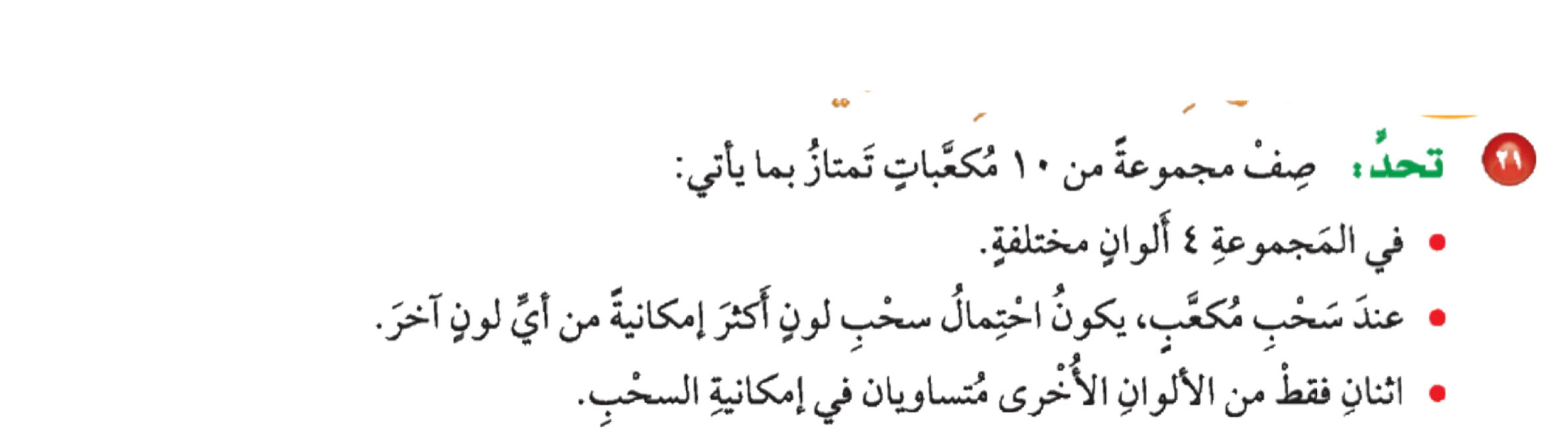 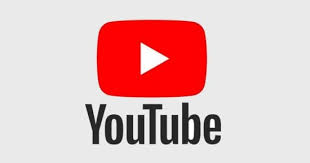 ١ أحمر ، ١ أزرق ، ٣ أصفر ، ٥ أخضر
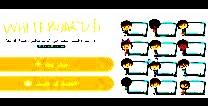 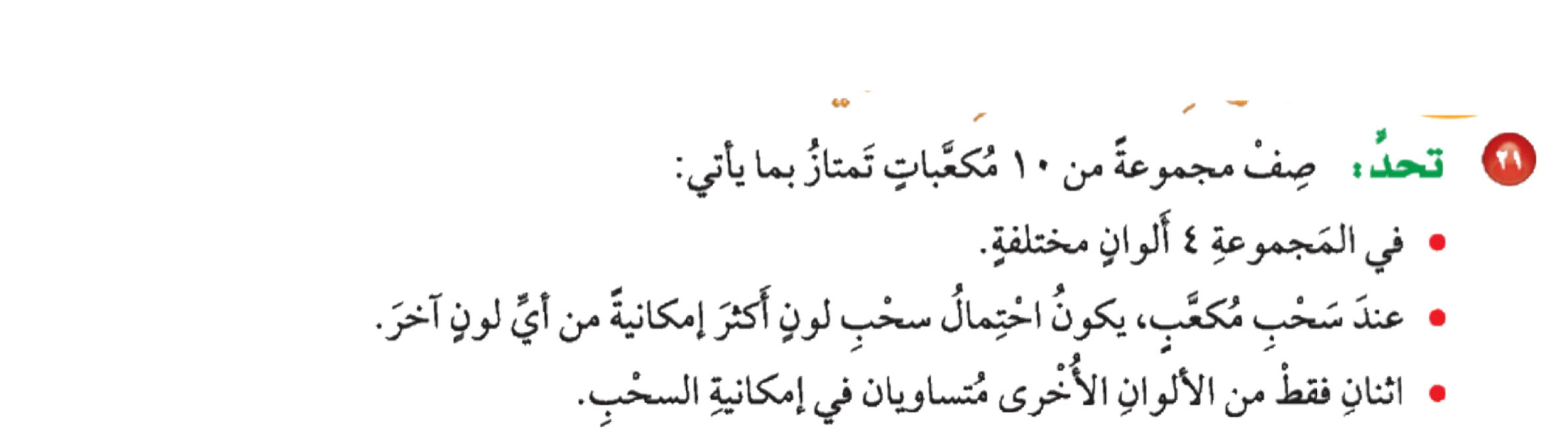 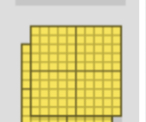 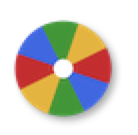 إمكانية سحب أخضر أكثر من باقي الألوان
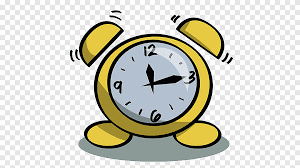 نشاط
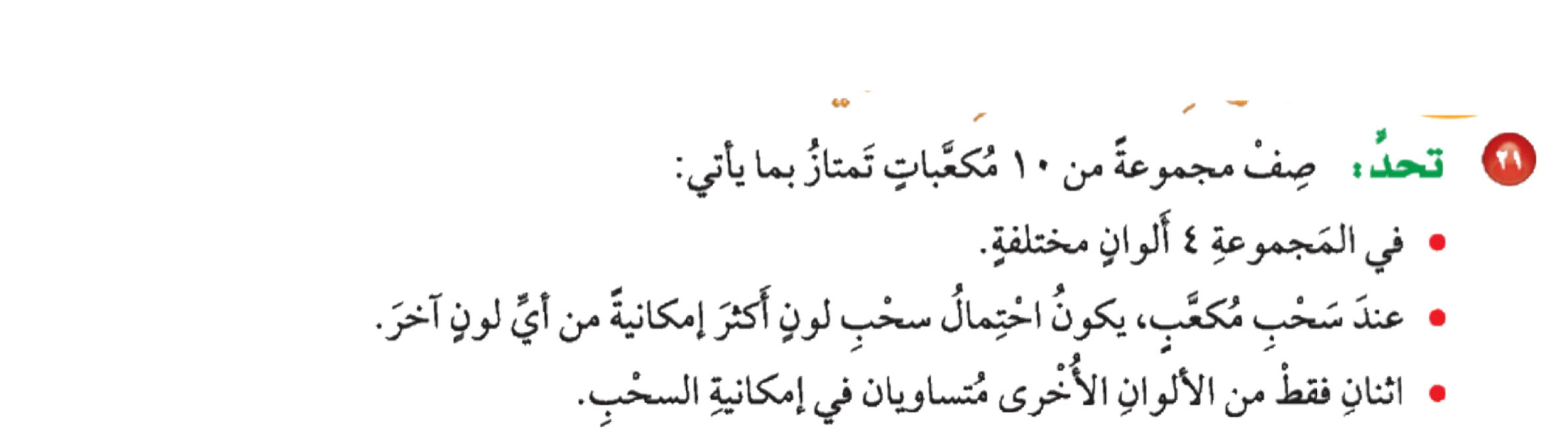 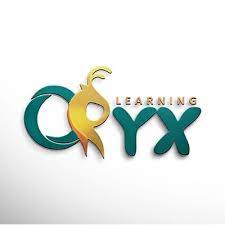 الأحمر و الأزرق متساويان في إمكانية السحب
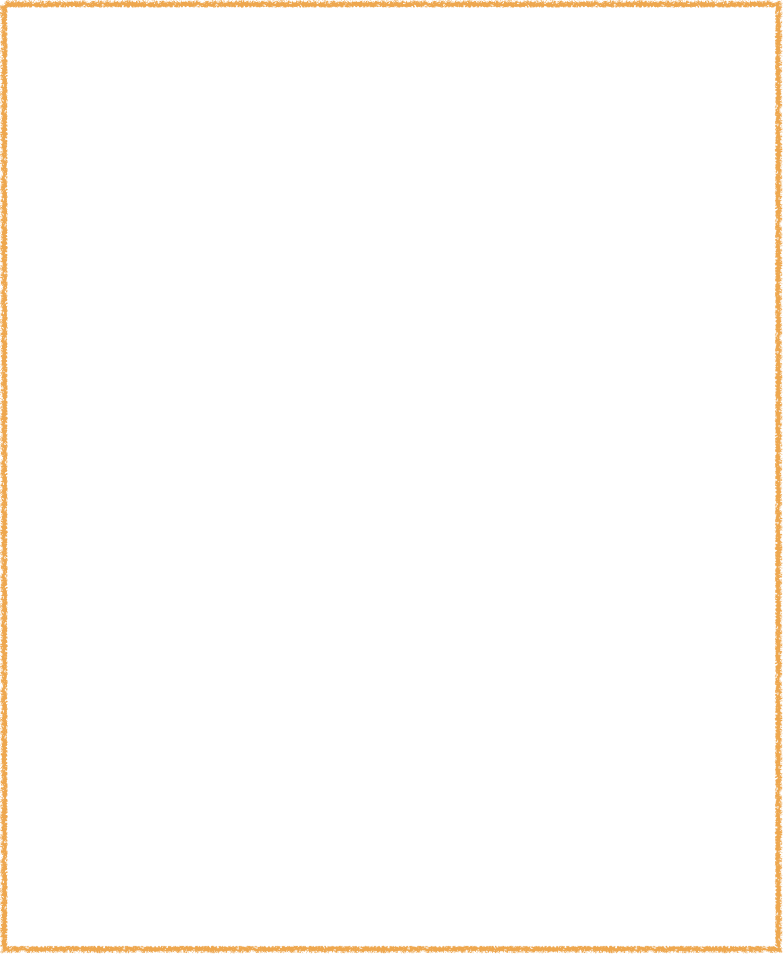 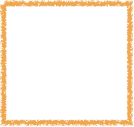 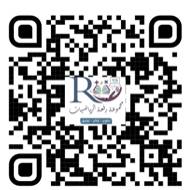 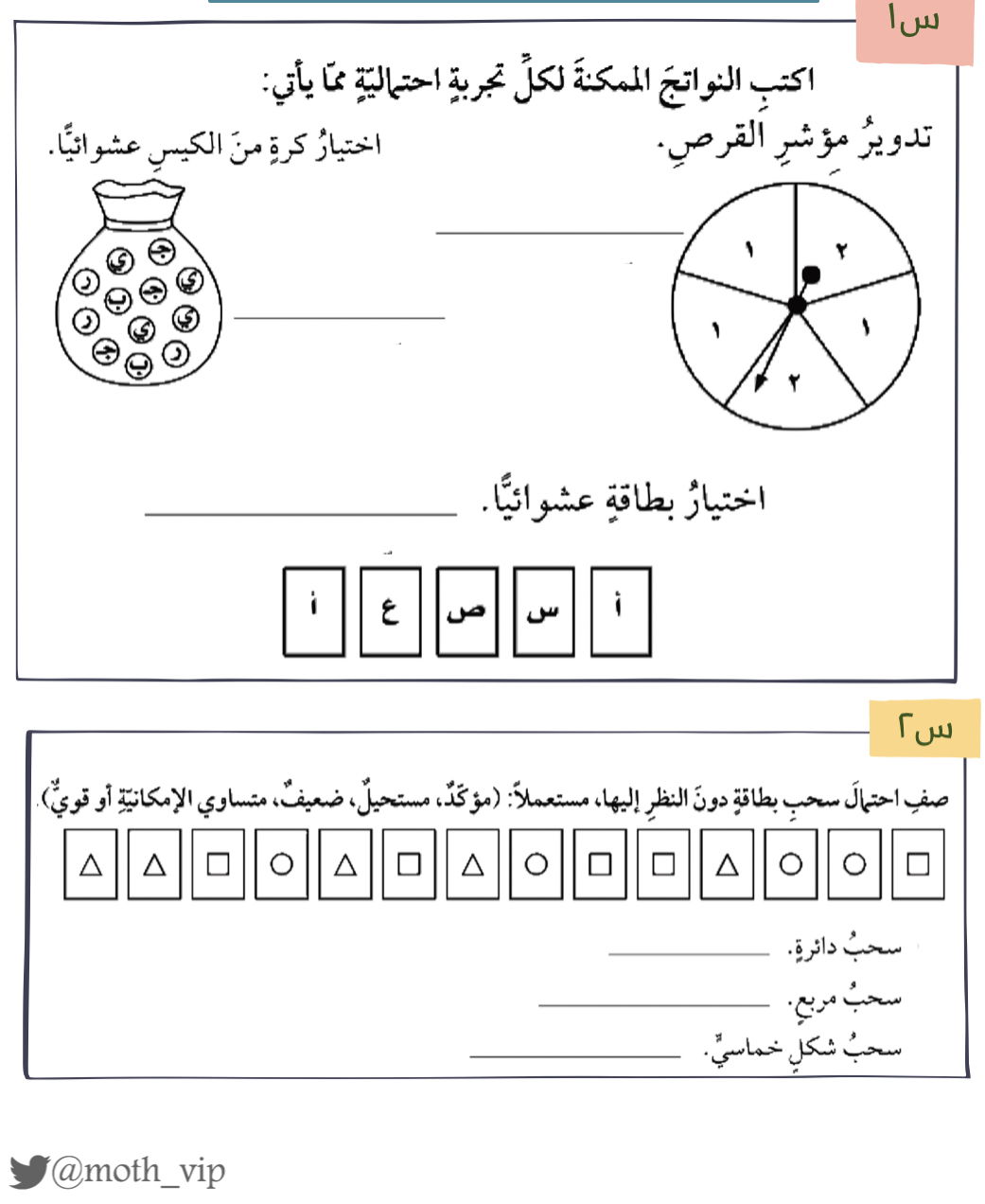 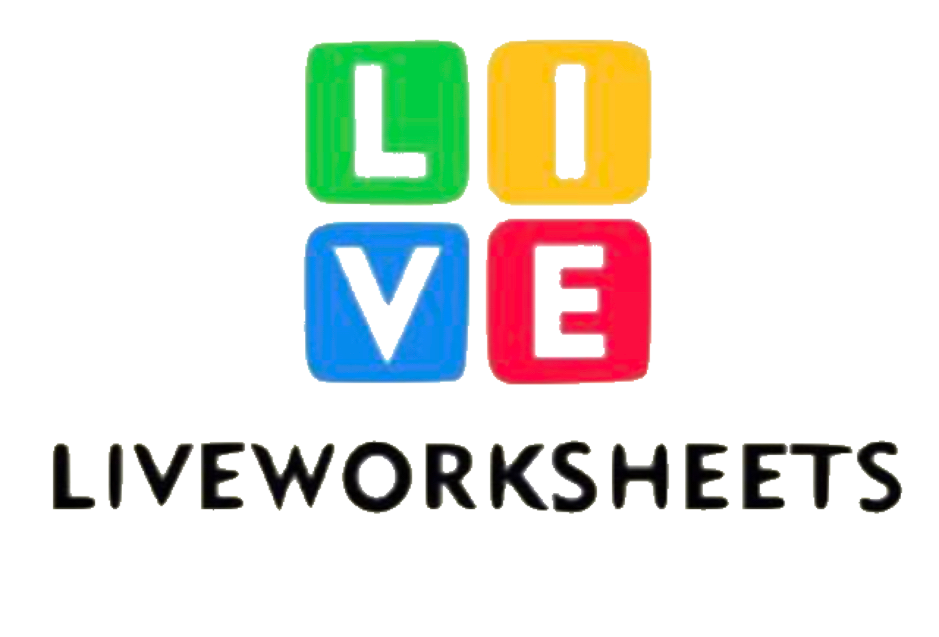 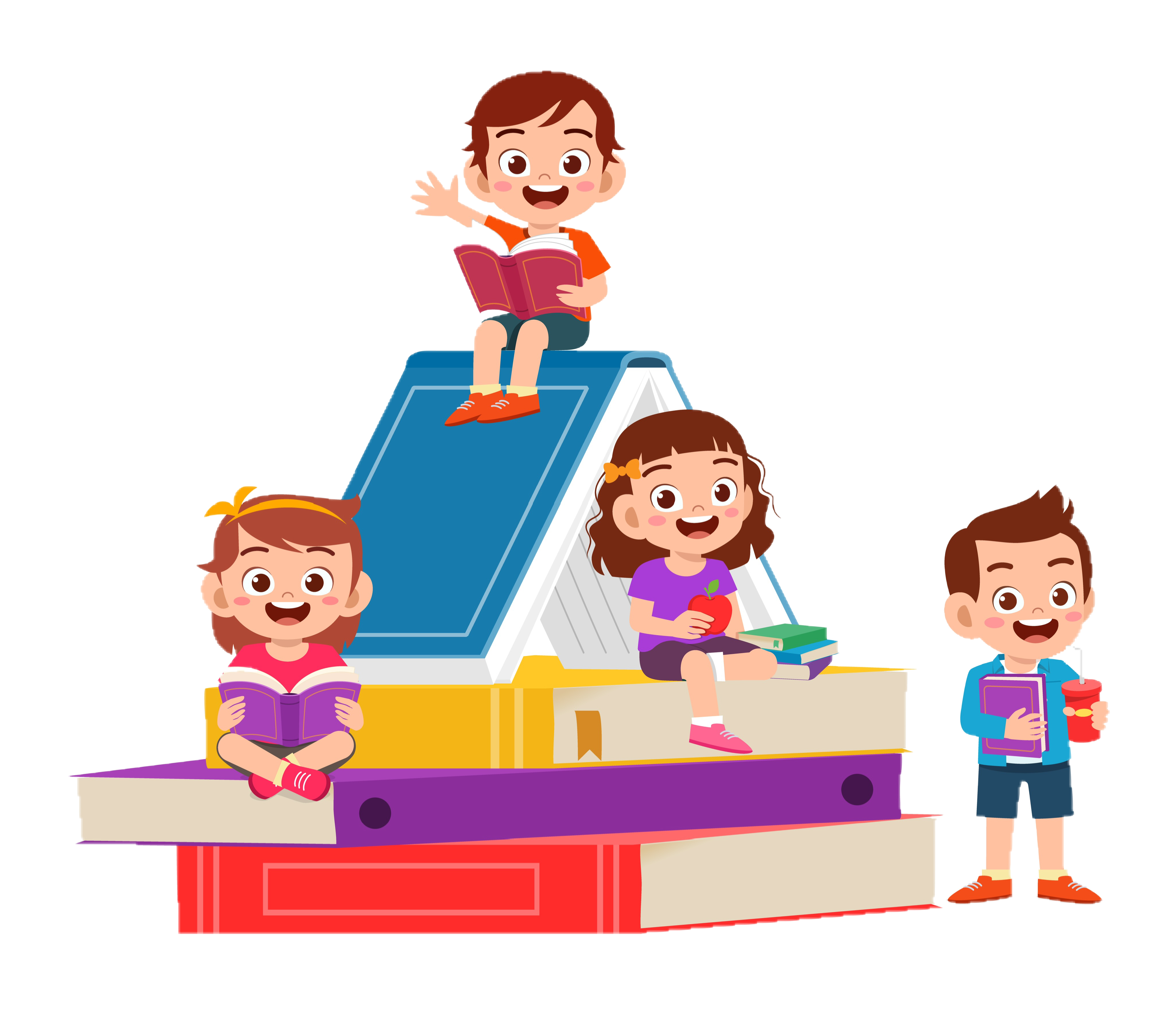 الواجـــب
١١ ، ١٥ ، ١٦
سؤال :
صفحة :
٢٦
لا تستسلم على الاطلاق  ، الأشياء الجميلة تأخذ وقتا كن صبورا
ختاماً